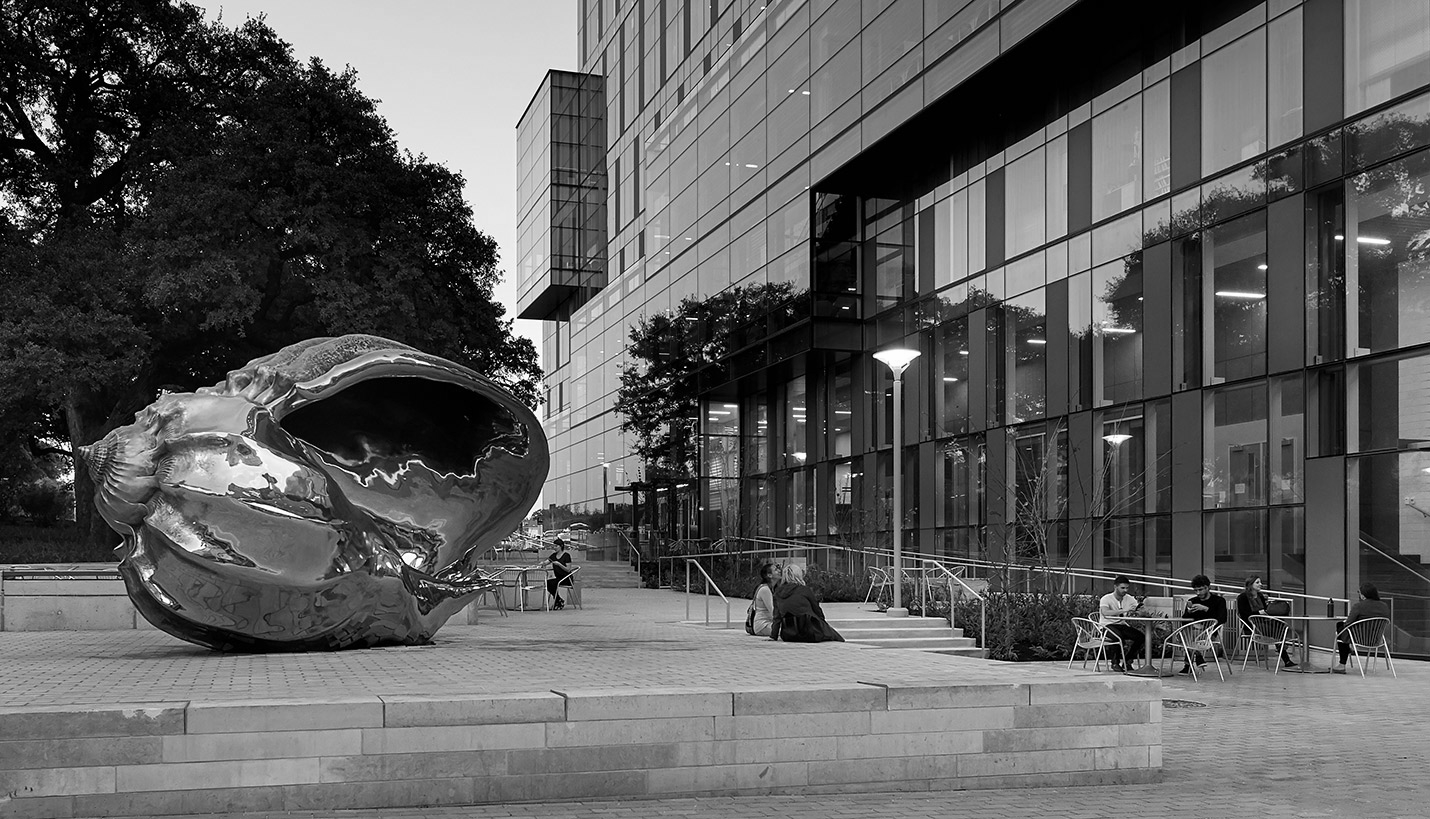 Hispanic Health Professions Organization
Information Body Meeting
March 5th,  6:45 pm
MEZ B0.036

Sign In Here:
https://tinyurl.com/y44zja6k
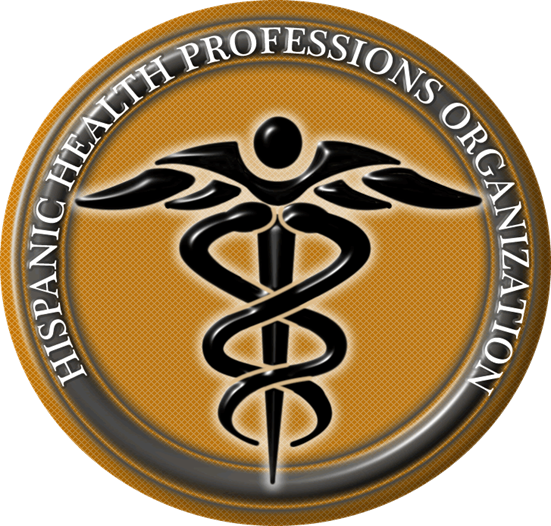 Evangelina Vaghefi
President
Psychology & Nutrition Double Major
5th Year
Fort Worth, TX
I despise coffee :)
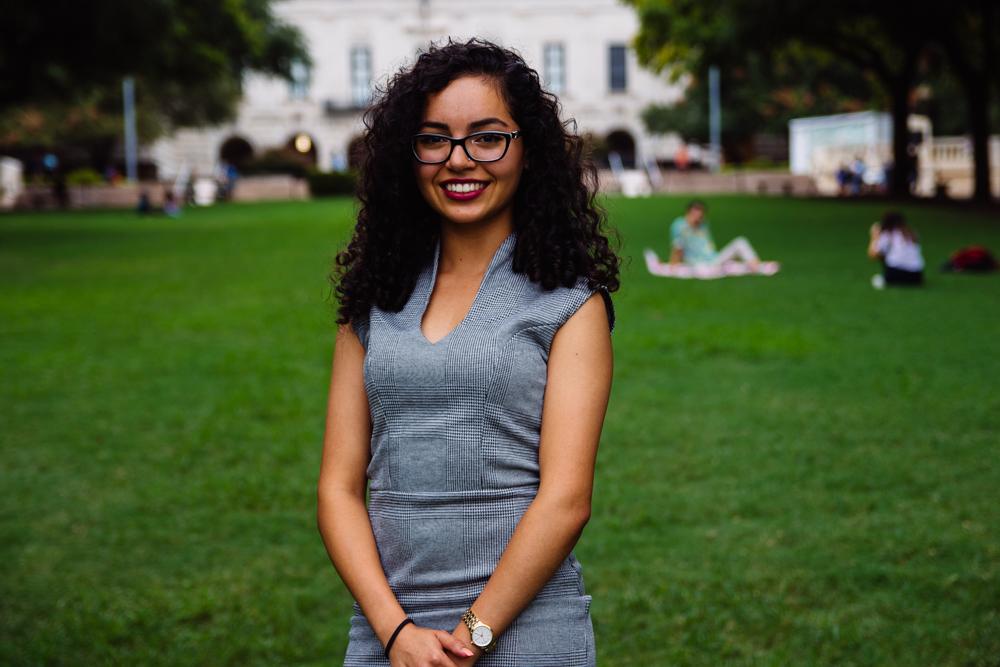 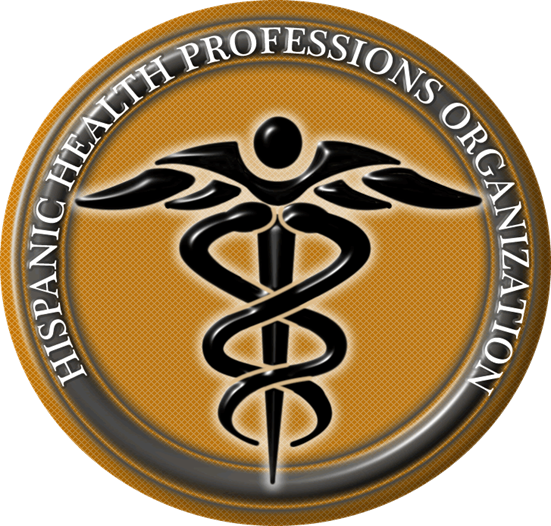 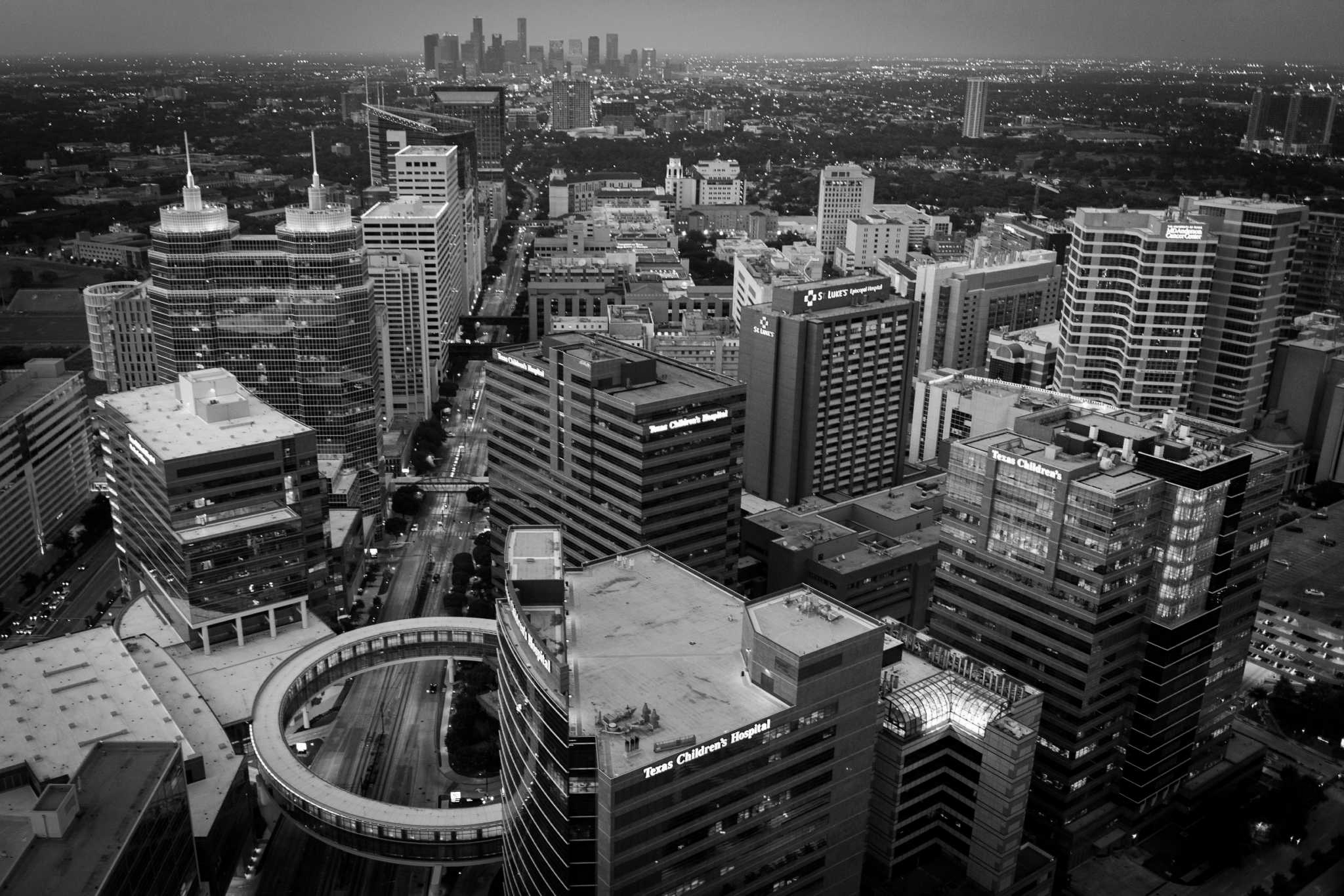 T-shirts
Notify me if you have paid your dues and have not received a t-shirt!

evaghefi1@gmail.com
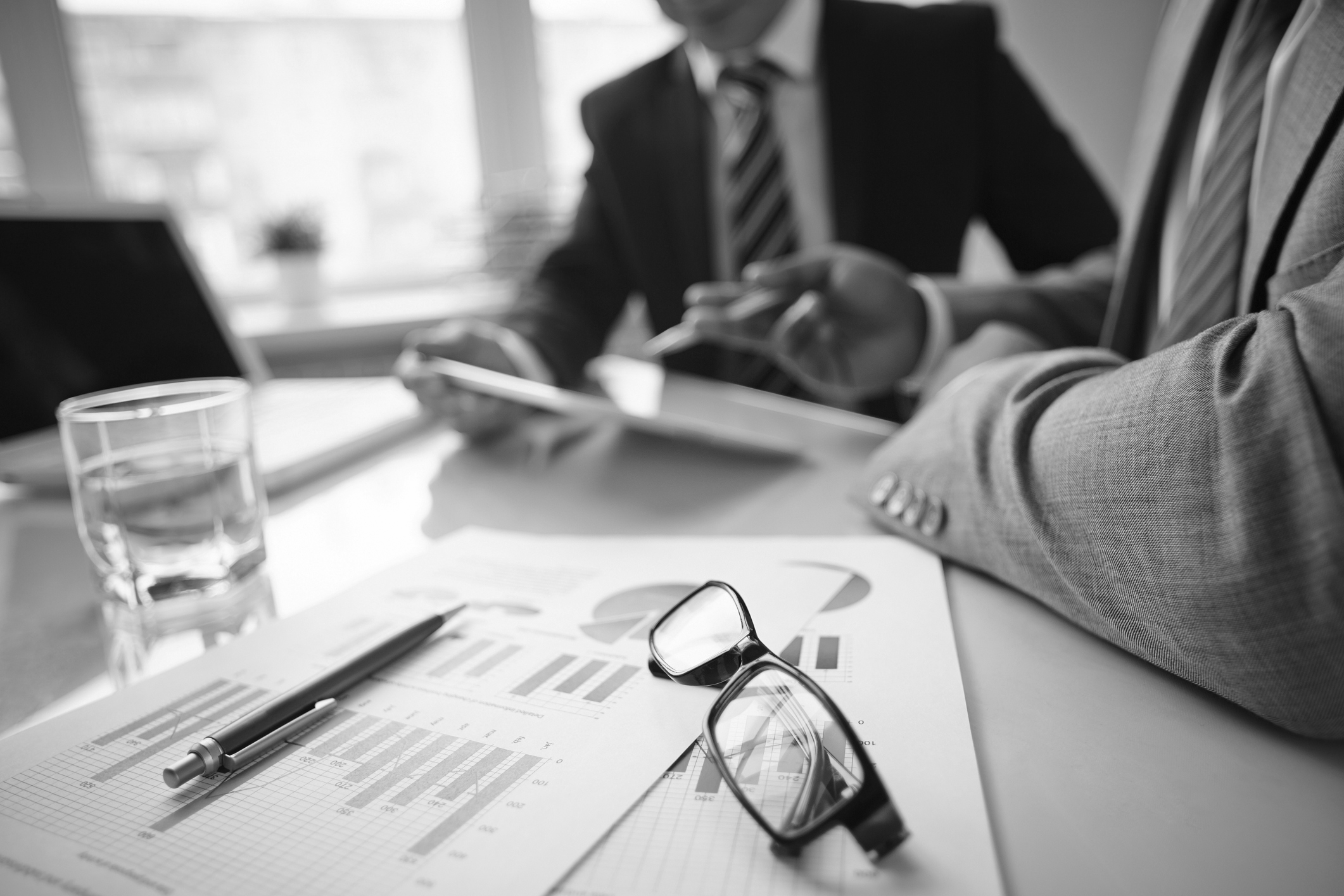 Aspire Banquet 
Monday March 25th @ 6 PM 
SAC Ballroom
The annual Aspire Awards Banquet celebrates African-American and Hispanic students who have excelled in the sciences. During this event, two peer-nominated awards will be given in: Leadership and Service.

Leadership and Service Award: Recipients have exhibited strong skills in leading and motivating others and have made a lasting contribution, through outstanding works of voluntary service, to The University of Texas and the surrounding communities.
Inspire Award: Recipients have proven inspirational by virtue of their courage and integrity and have acted as outstanding examples for others in the College of Natural Sciences community.

Awards are nomination based, so if you would like to nominate a fellow CNS student do so here by Wednesday February 27th.
 
RSVP before March 15th! 
https://utexasscience.wufoo.com/forms/z1dzpkgi06l9xd2/
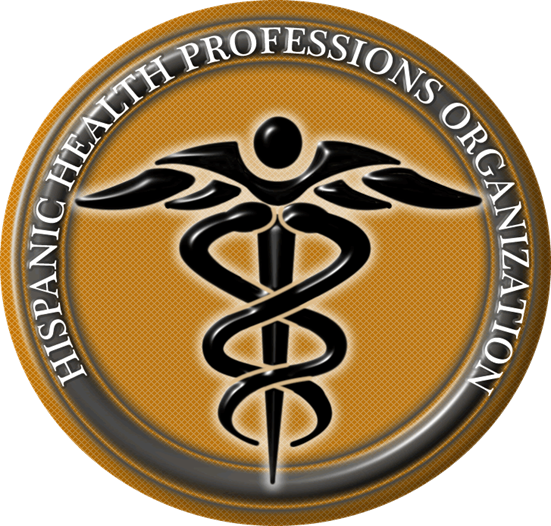 Spring GBM Timeline
MARCH 26
APRIL 2
MAY 7
APRIL 23
GBM RUN BY NEW BOARD
NOMINATIONS
ELECTIONS
NEW BOARD ANNOUNCED
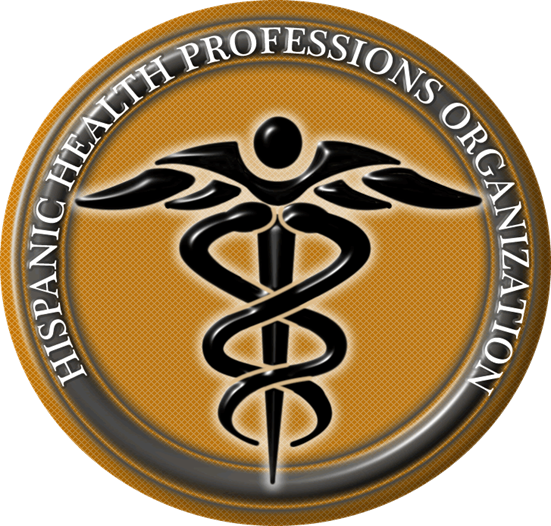 Cesar Gonzalez
VP of Professional Development
Neuroscience Major
Visual Media Minor
3rd Year
Roma, TX
I tried my first 5 hr energy today, i’m a caffeine junkie now
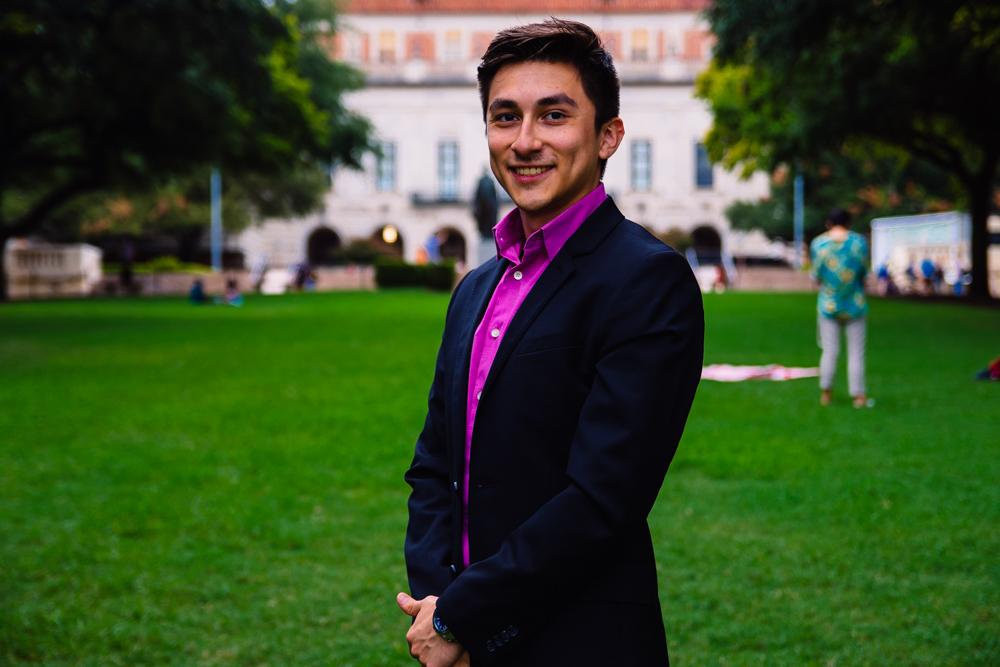 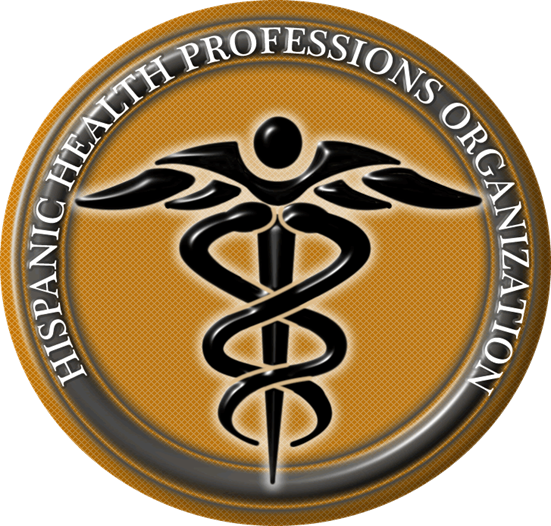 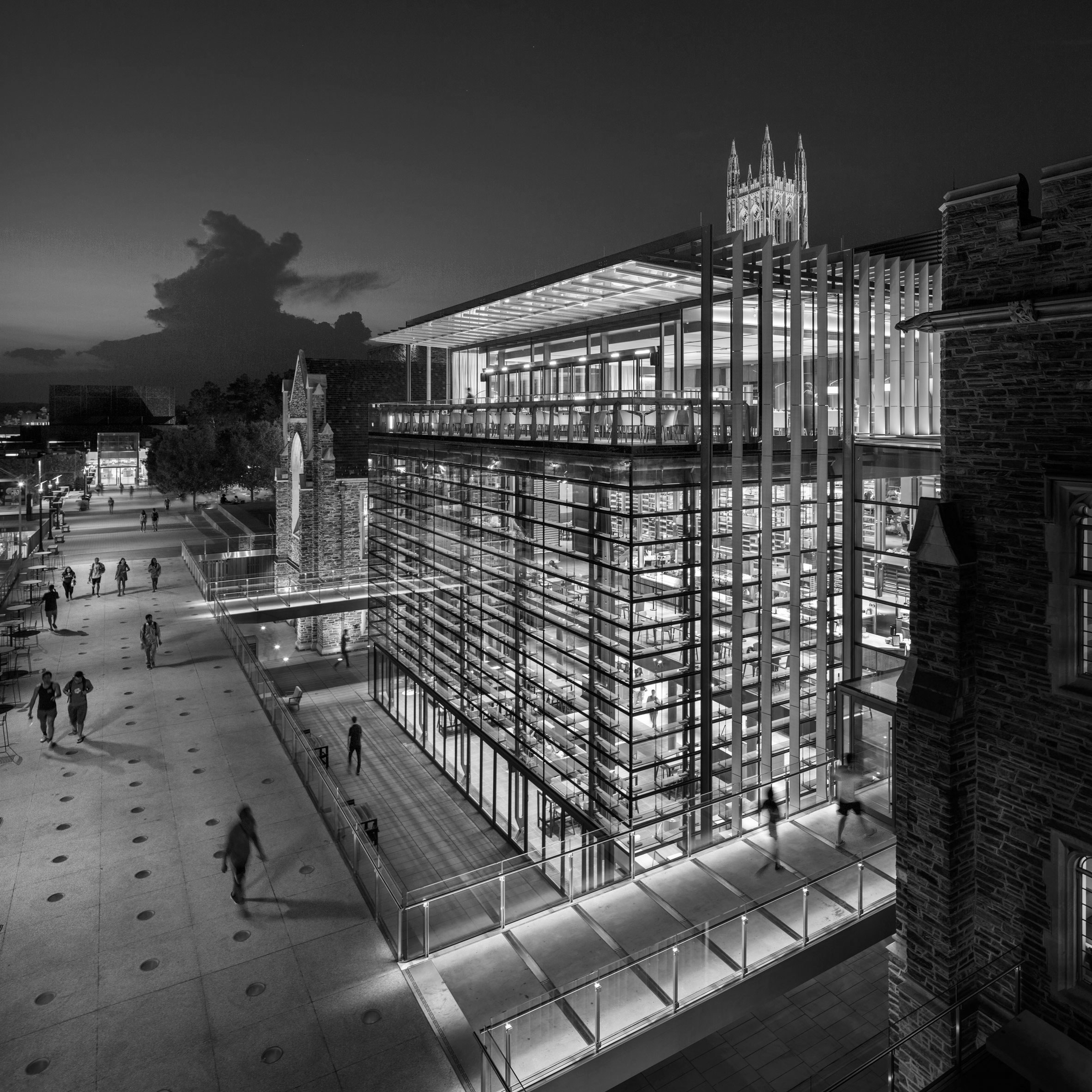 UT Health - Long School of Medicine
Saturday, March 30th /  9:45 am - 2:00 pm
Sign up here by March 10!
https://goo.gl/forms/z3mTXl8KU7PnOSu42

Rides will be provided
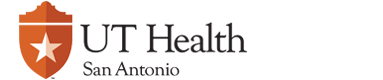 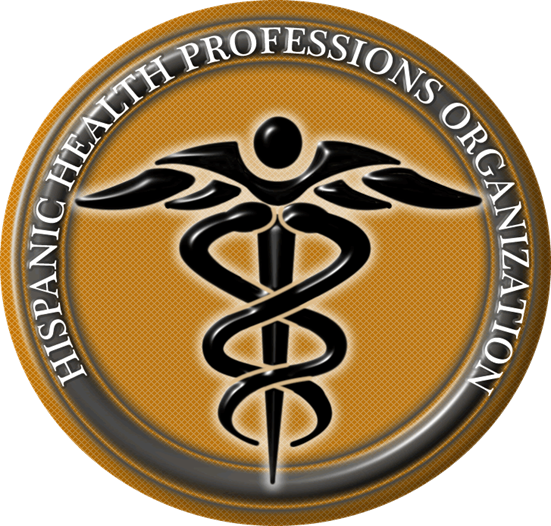 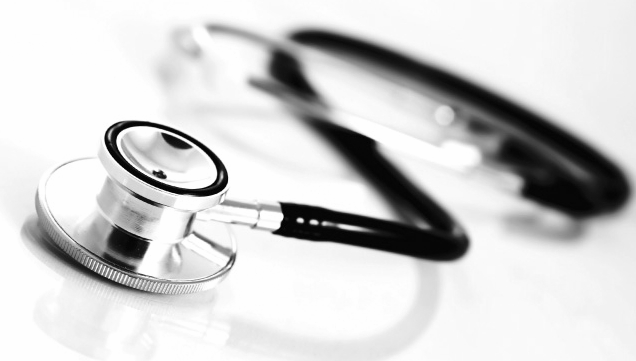 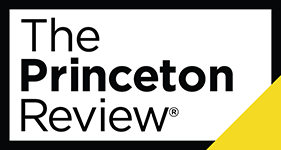 Entrance Exam Preparation
15% discount - prep courses
10% discount one on one tutoring
Our Partner
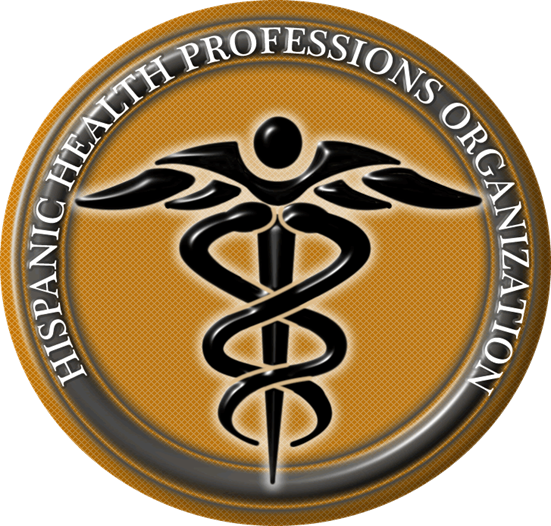 Javier Flores
VP of Community Development
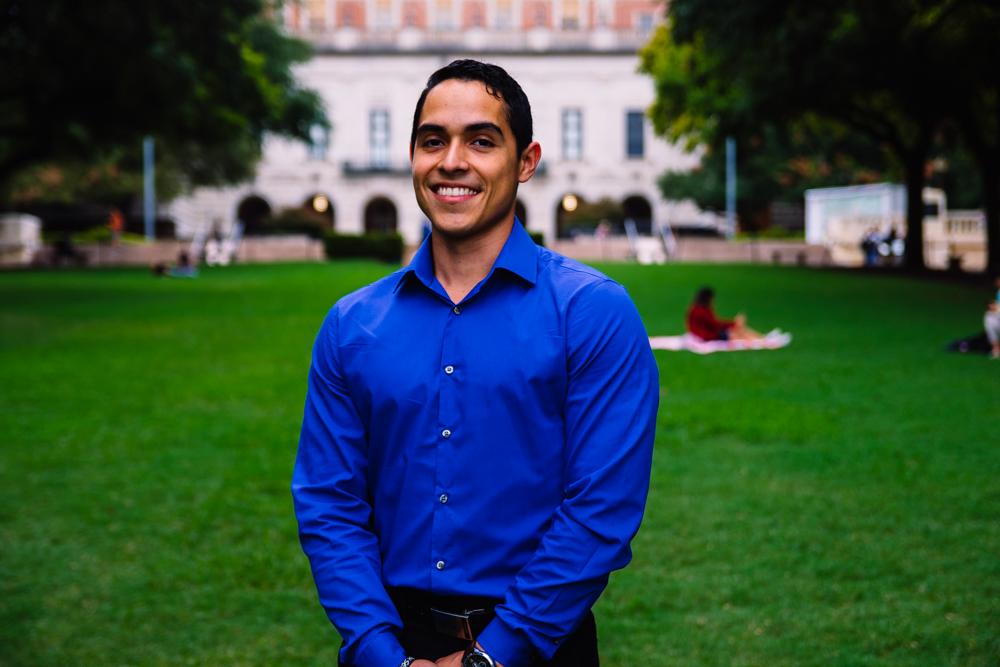 Psychology Major, Pre-PA
3rd Year
Eagle Pass, TX
Fun Fact: I take a Bang energy drink every TTH
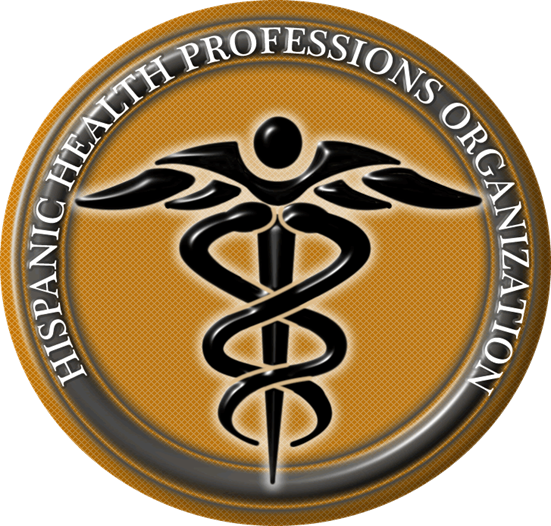 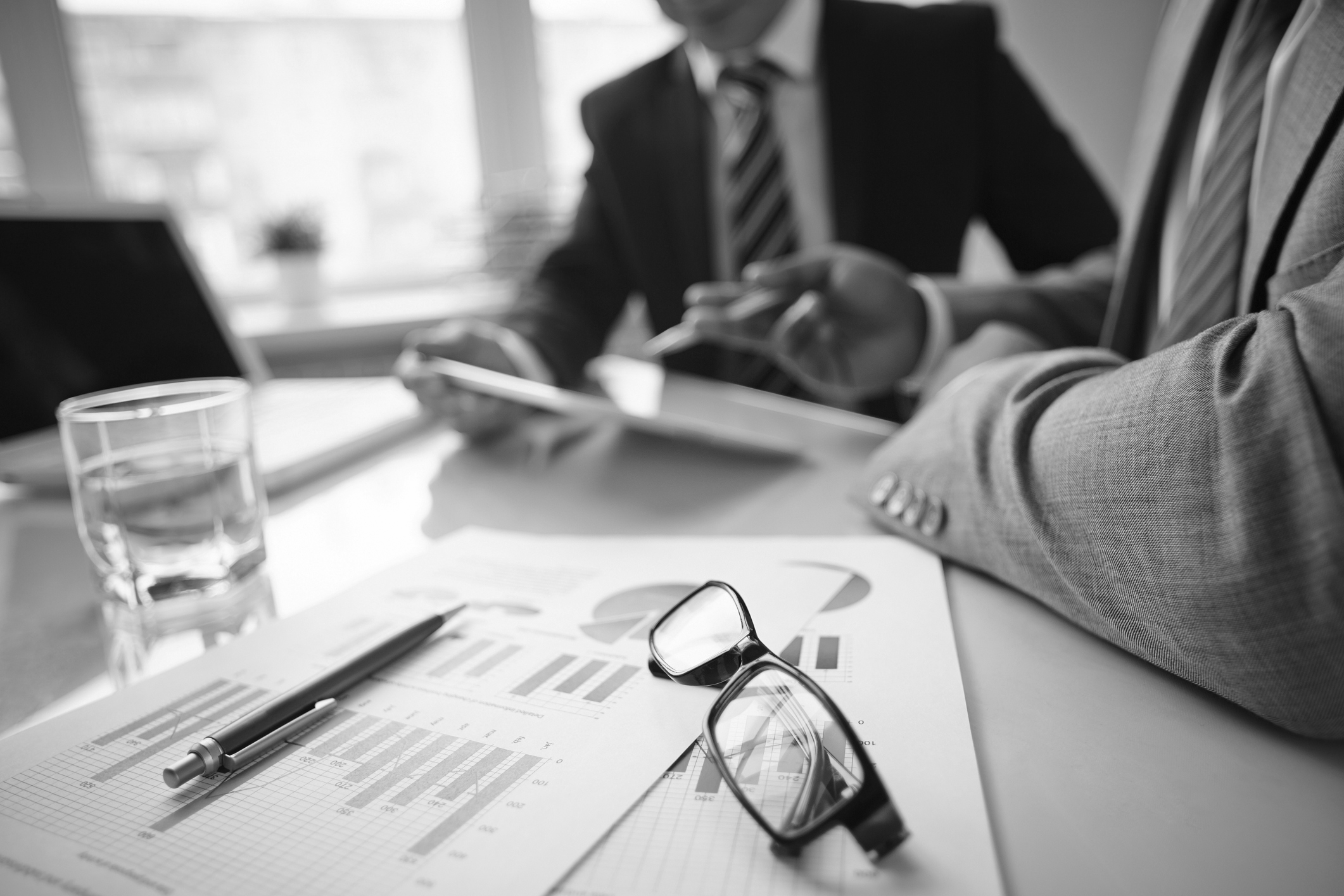 Cesar E. Chavez Blood Drive
Date: Thursday, March 14th 
Time: 1:30 PM- 4:30PM
Location: Winship circle on Campus in front of RLP  
Sign up sheet will be provided.. ONLY limited number of slots available. 
Why donate? 
You save lives!!
https://weareblood.org/about-us/mission-history/
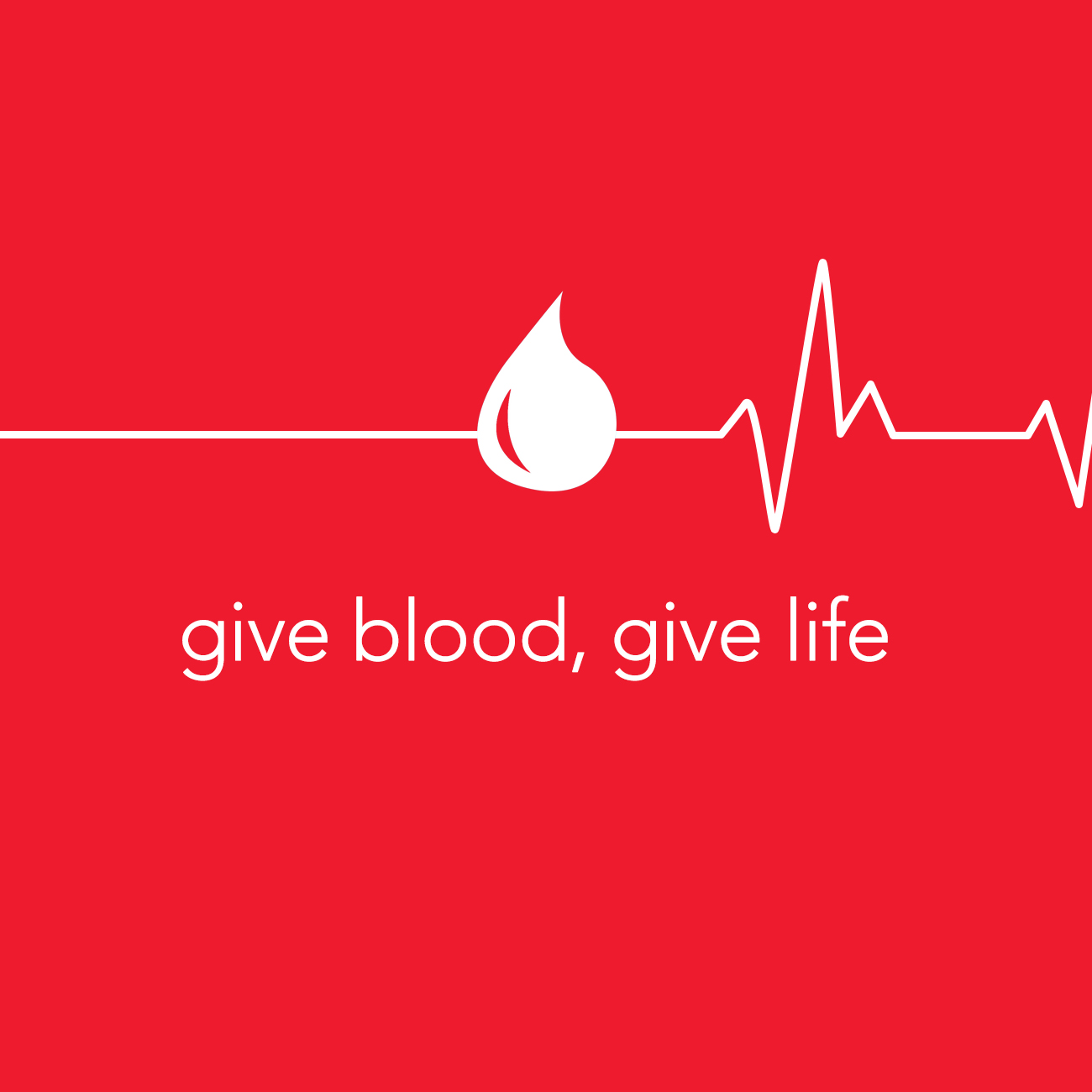 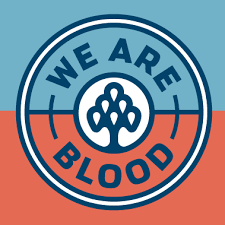 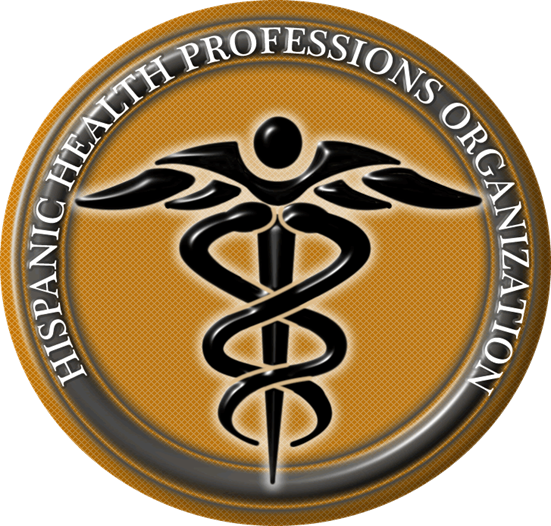 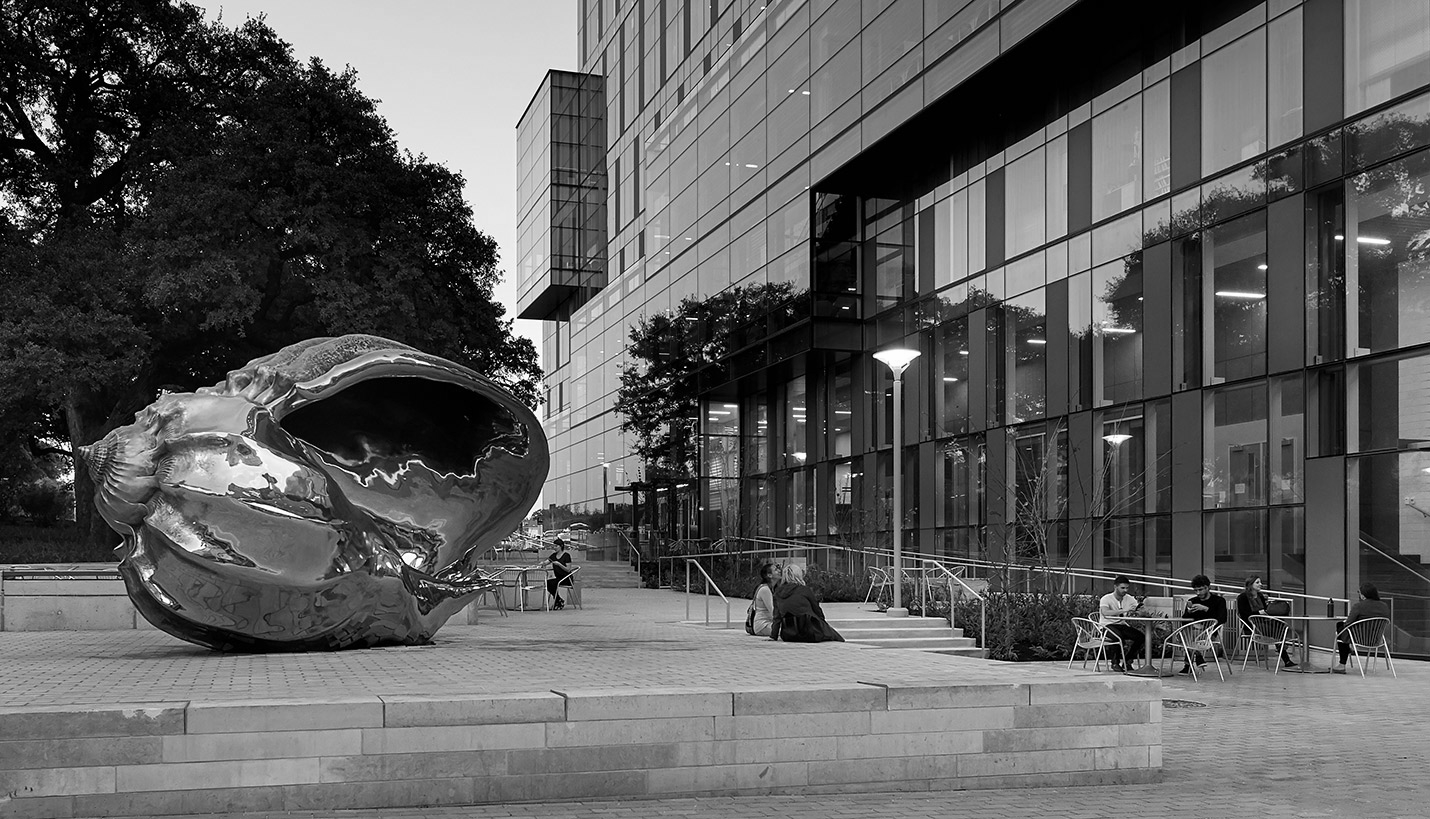 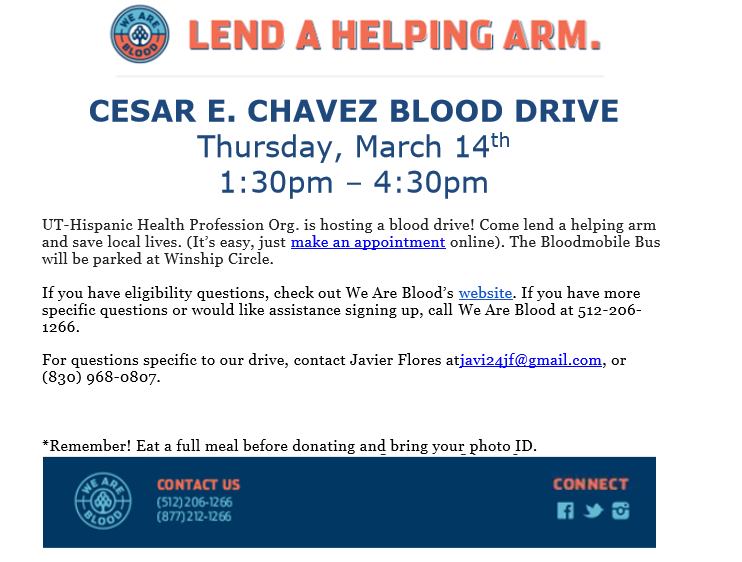 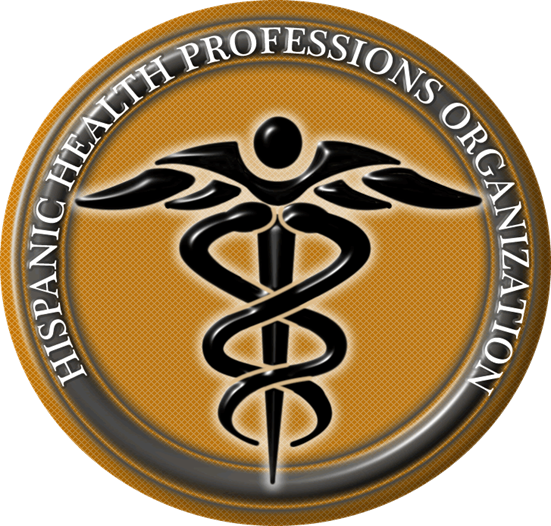 Bianca Garcia
Secretary
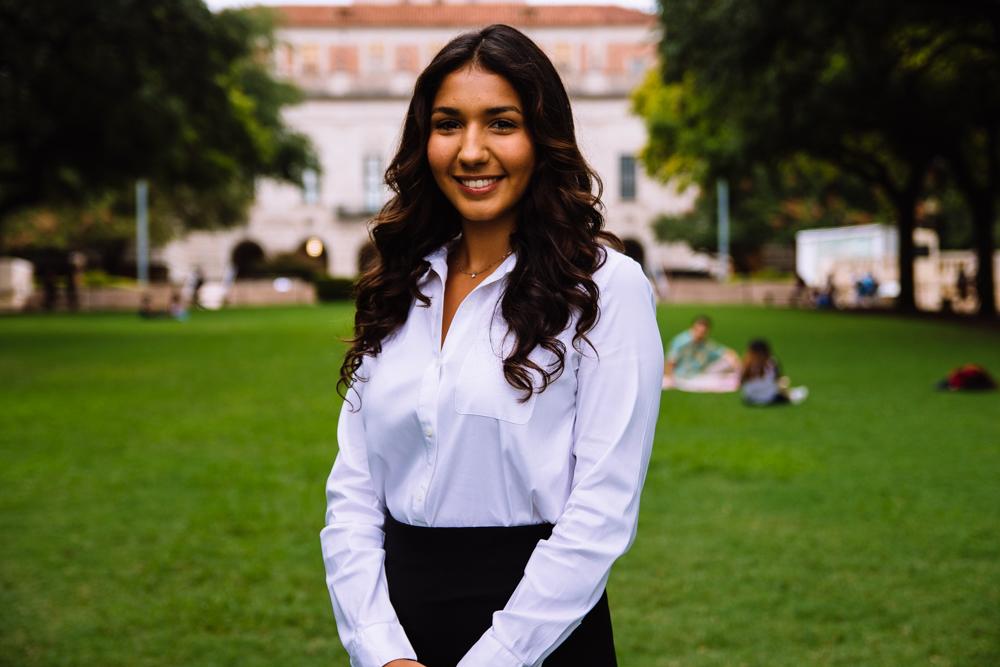 Kinesiology Major
3rd Year
Houston, TX
Fun Fact: Fresa’s is my go to restaurant in Austin!
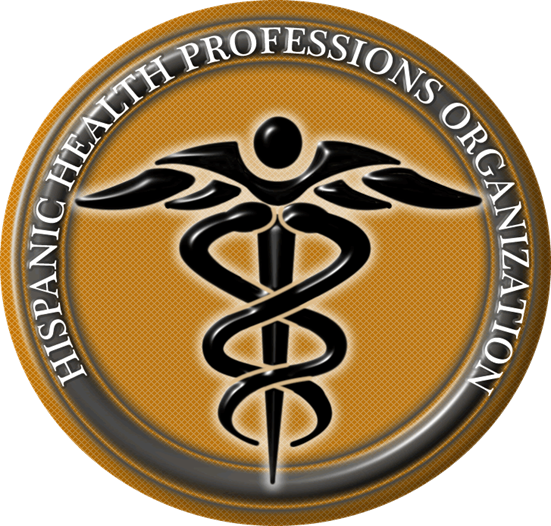 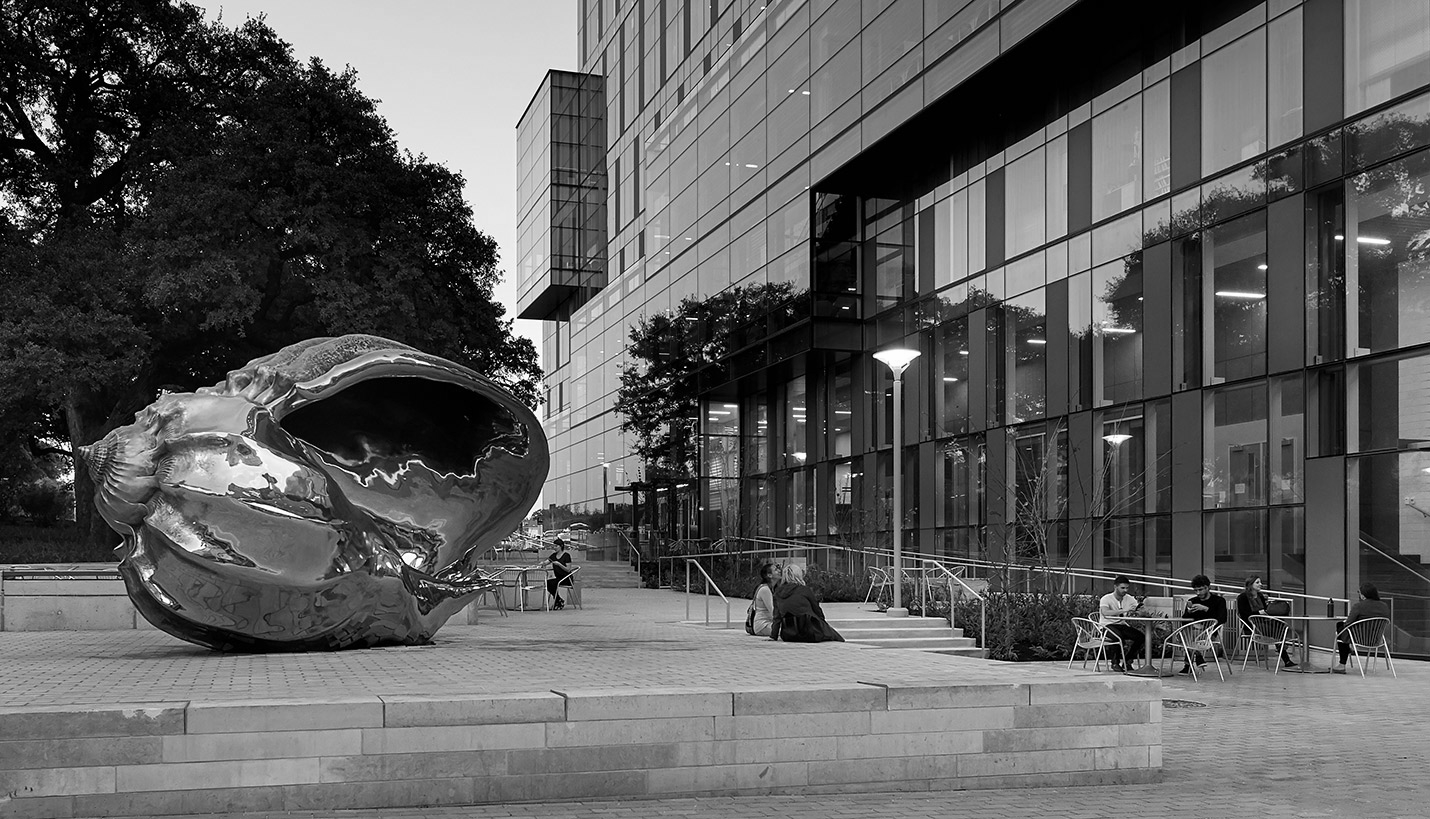 ACTIVE MEMBER POINTS


FIVE Volunteer
THREE Social
THREE Professional
THREE Fundraising
THREE General Body Meetings
The point sheet is up to date: https://tinyurl.com/yxecb6f7
Let me know if you have any questions!!
biancagarcia207@utexas.edu
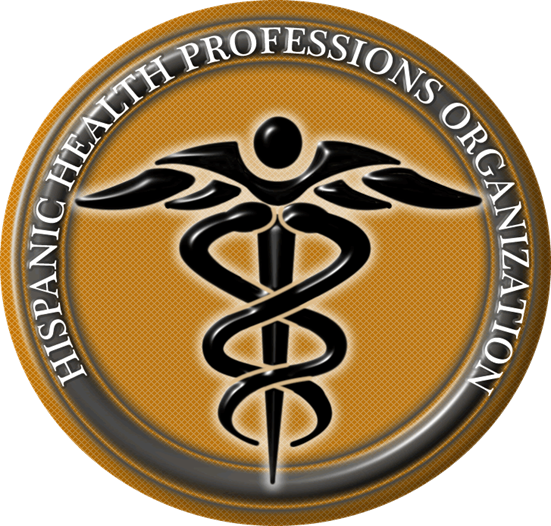 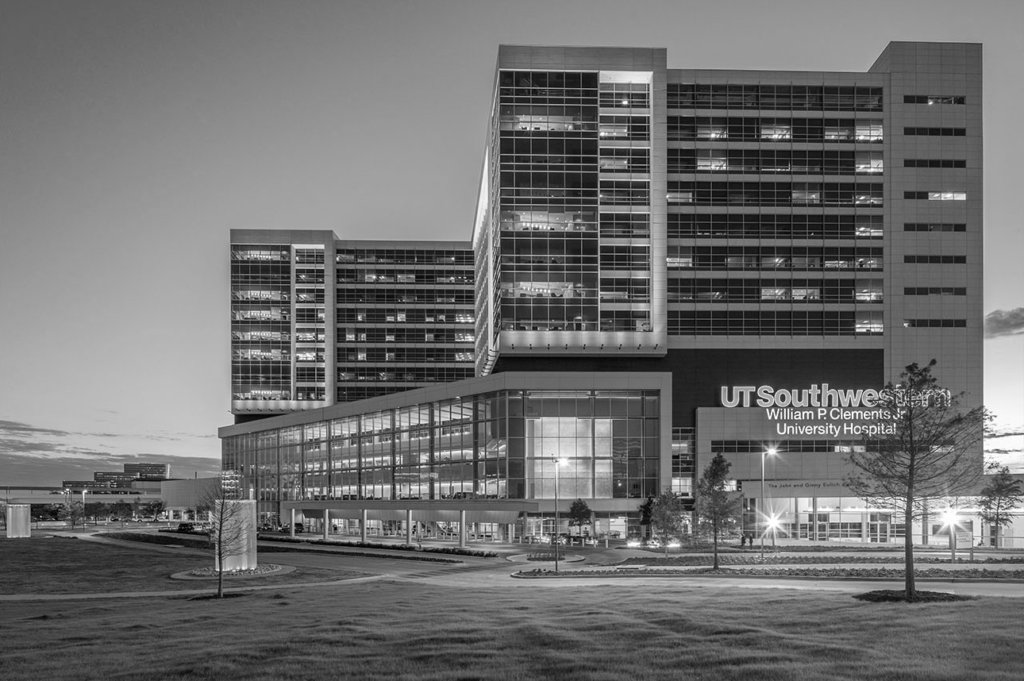 For ALL events involving head counts and ride confirmations, cancellation notice needs to be given 48 hours in advance with valid reasoning to officer hosting event. 
** If no notification is received & you are not present at the event, points that would have been earned will be deducted from that respective category of points (volunteering, fundraising, etc.)**
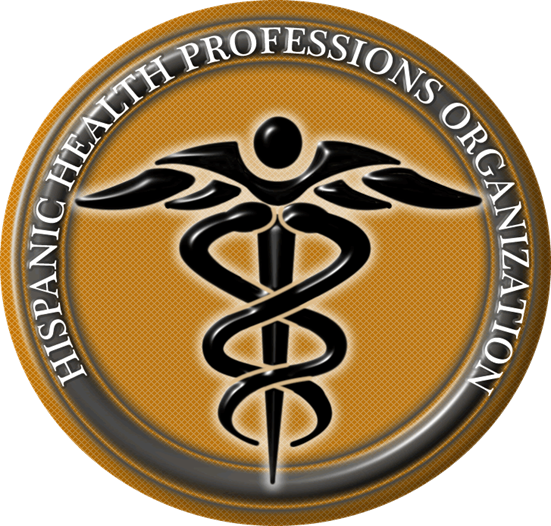 [Speaker Notes: This includes]
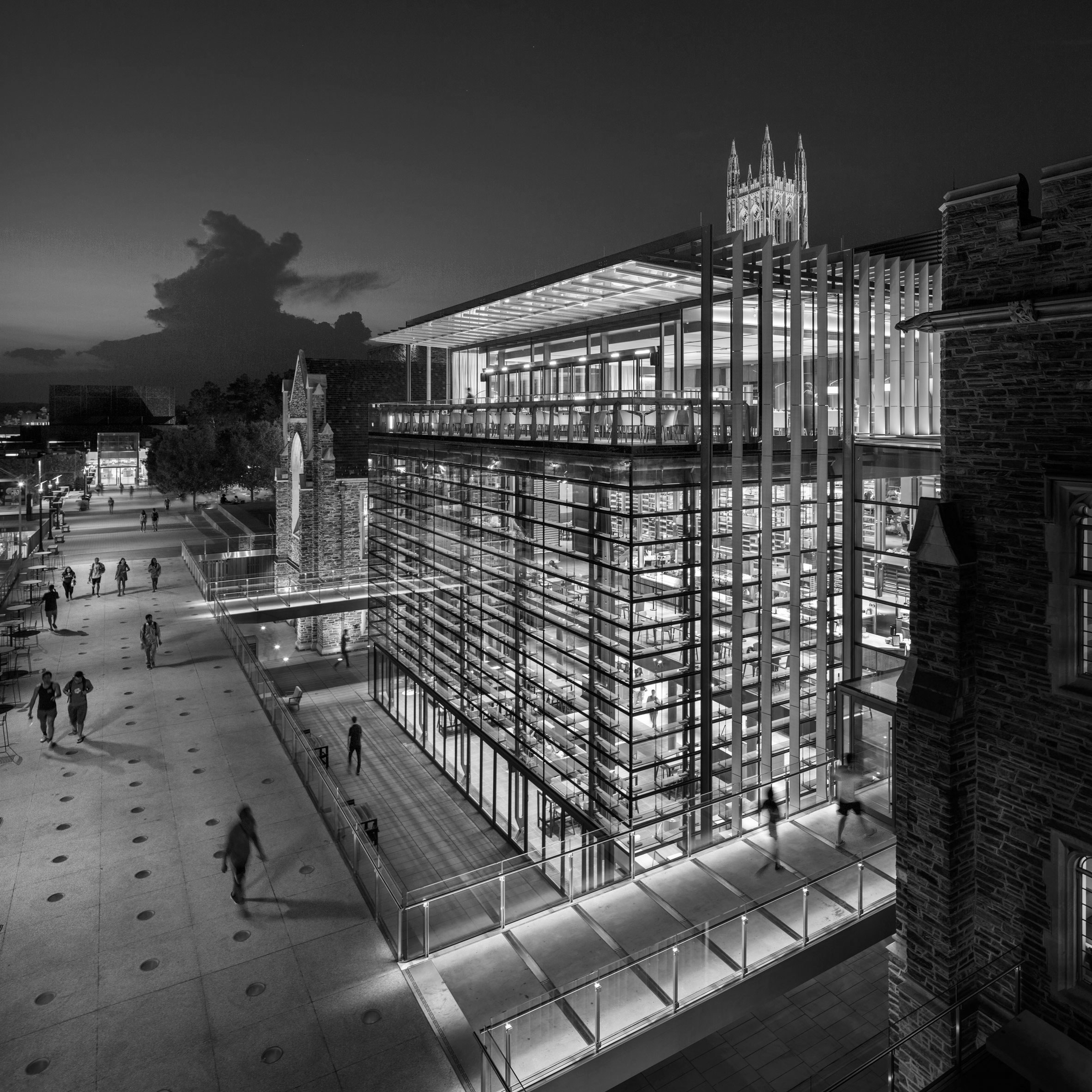 Join the GroupMe!
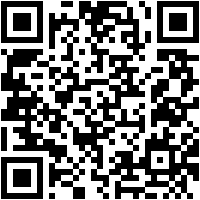 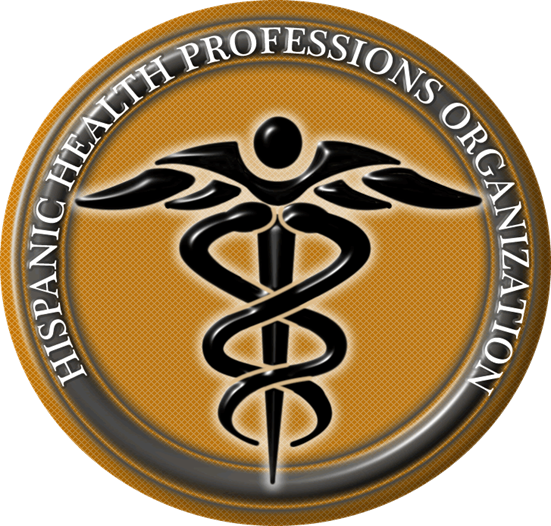 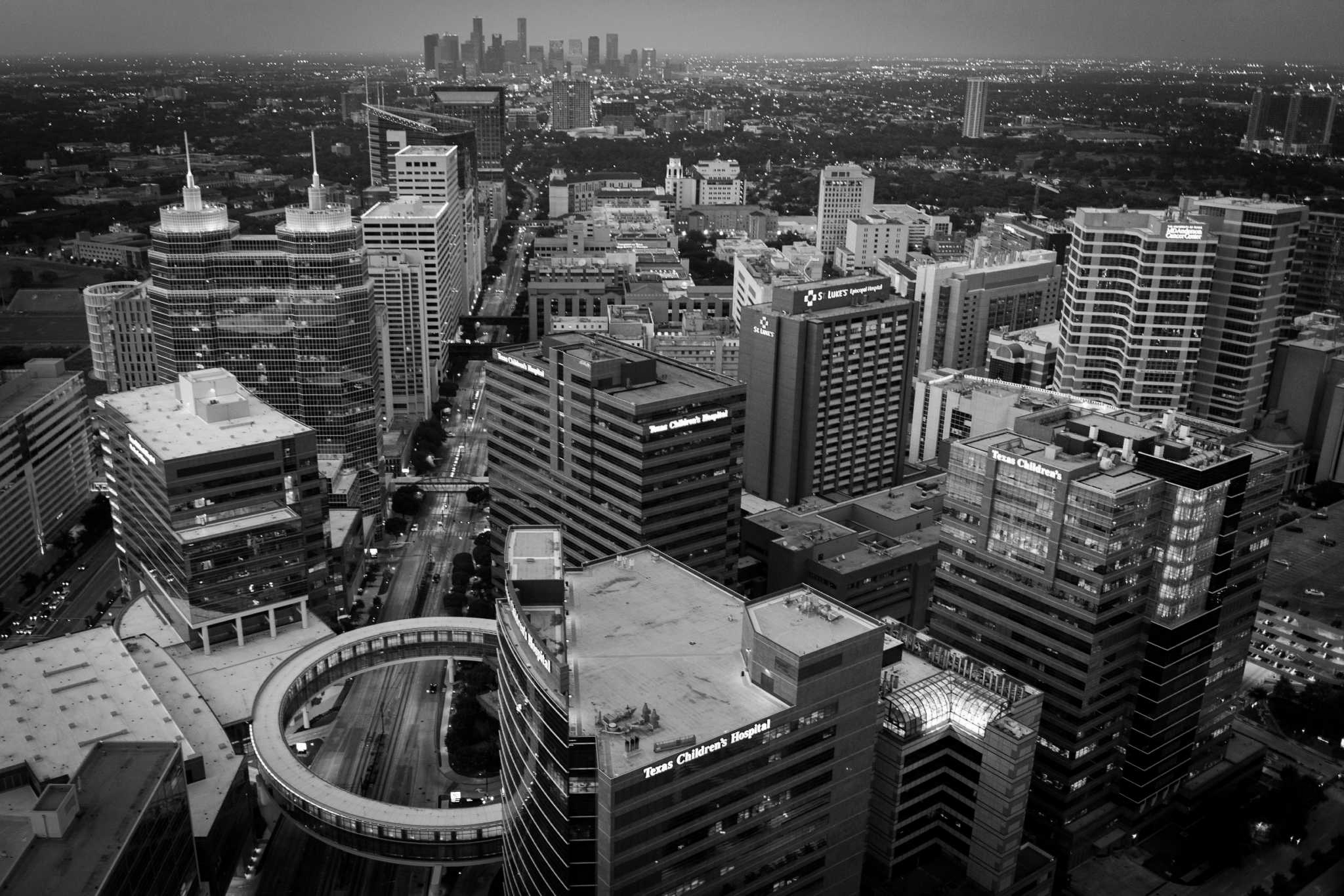 Google Calendar Link
Stay up to date!
https://tinyurl.com/yxs4qpkq
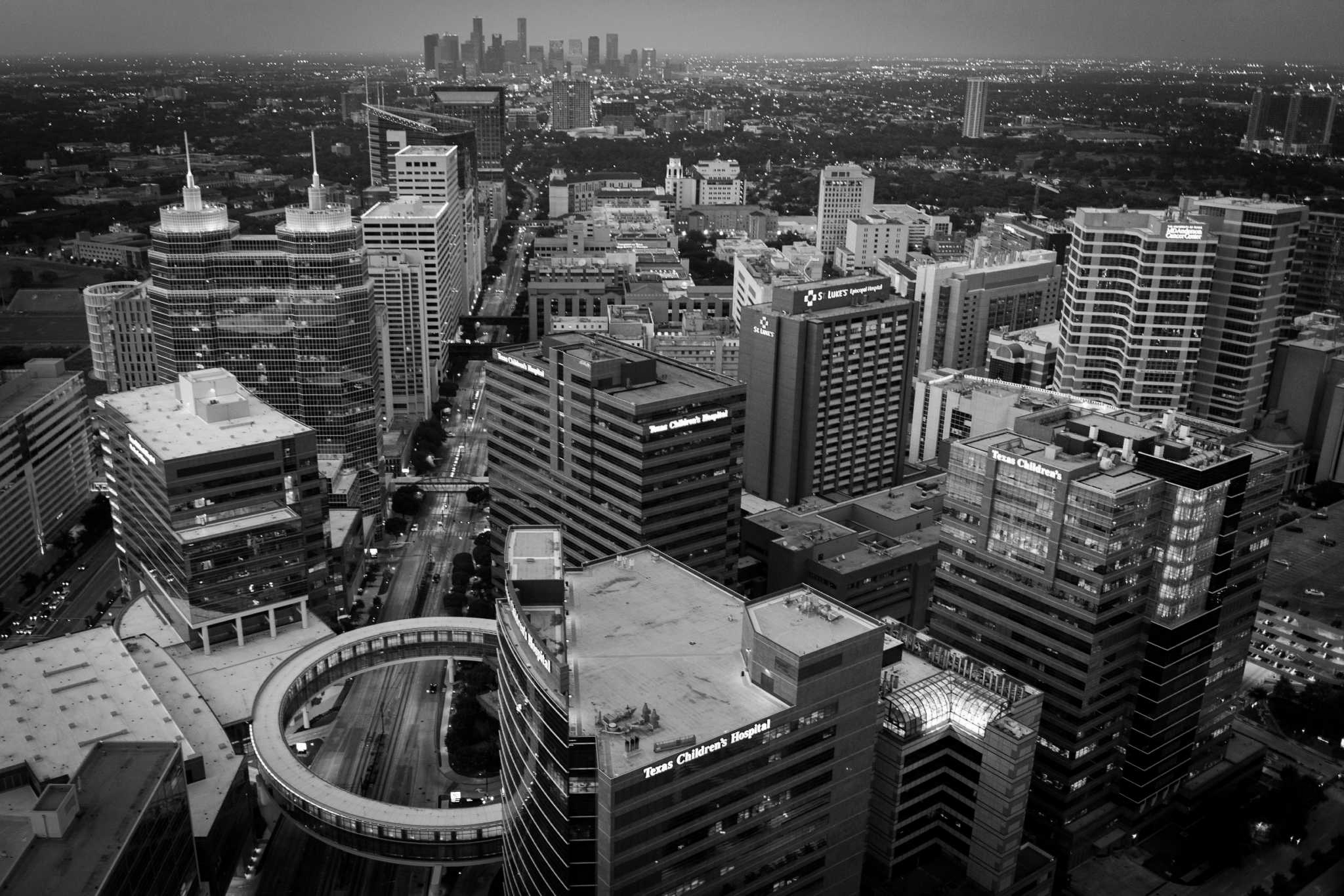 Member of the
Semester!
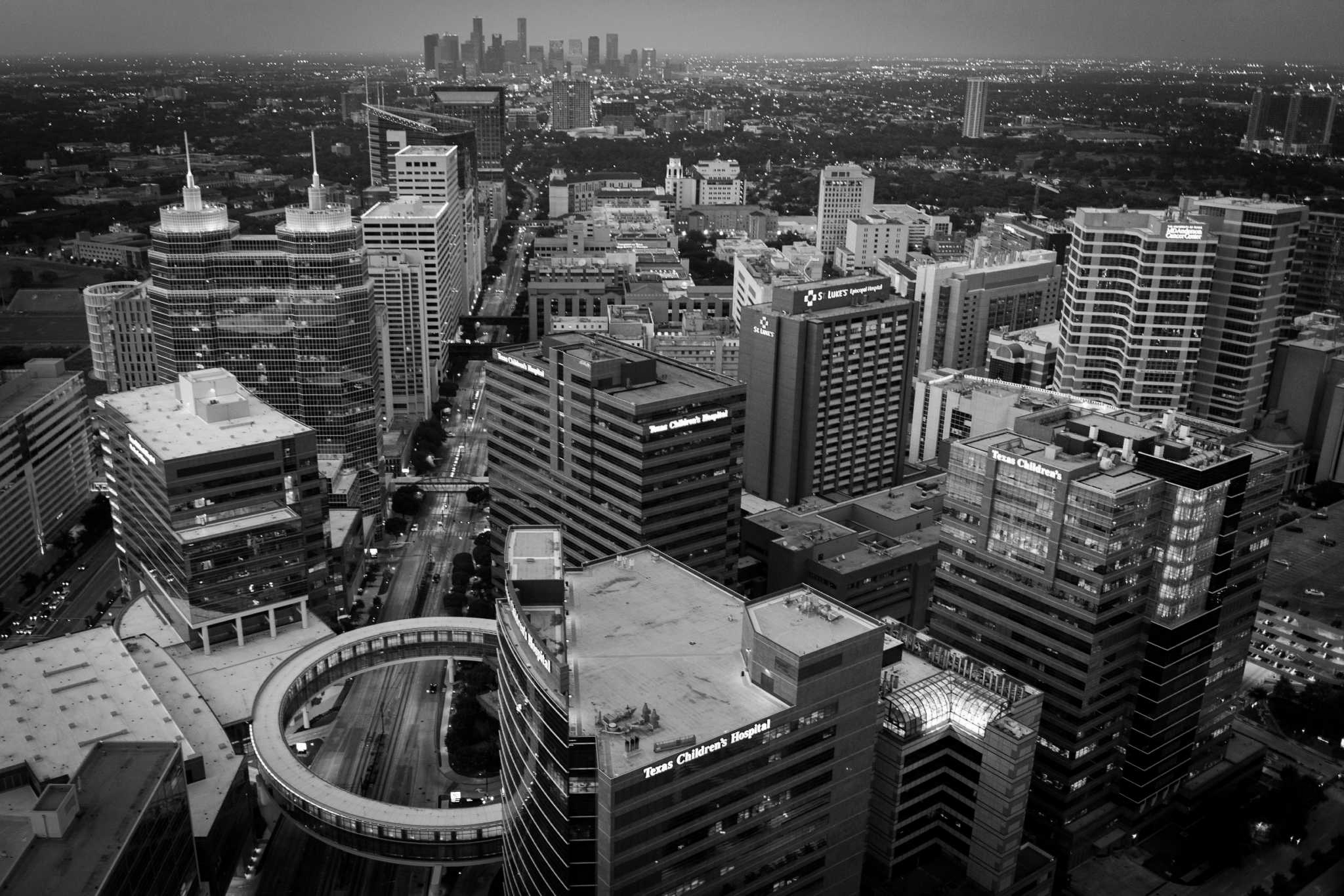 GERARDO 
LOPEZ
Suzett Fernandez
Financial Director
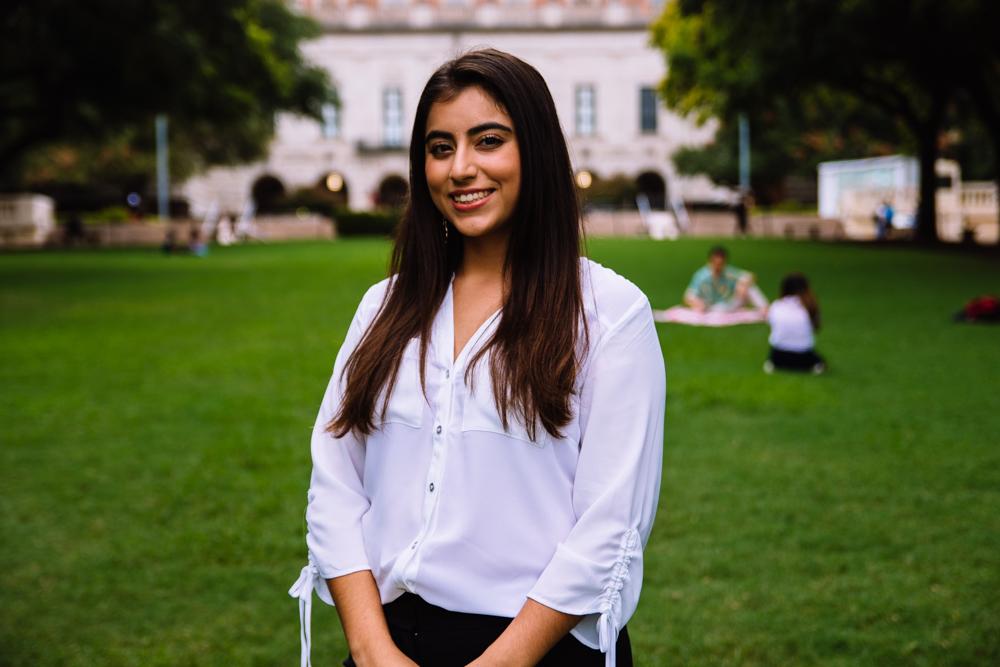 Human Development and Family Sciences Major
3rd Year
Eagle Pass, TX
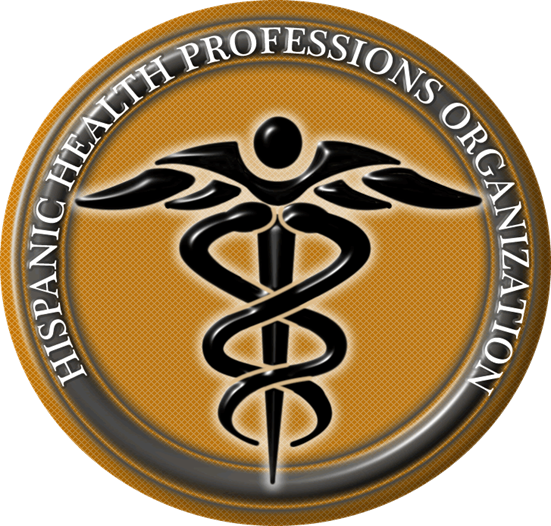 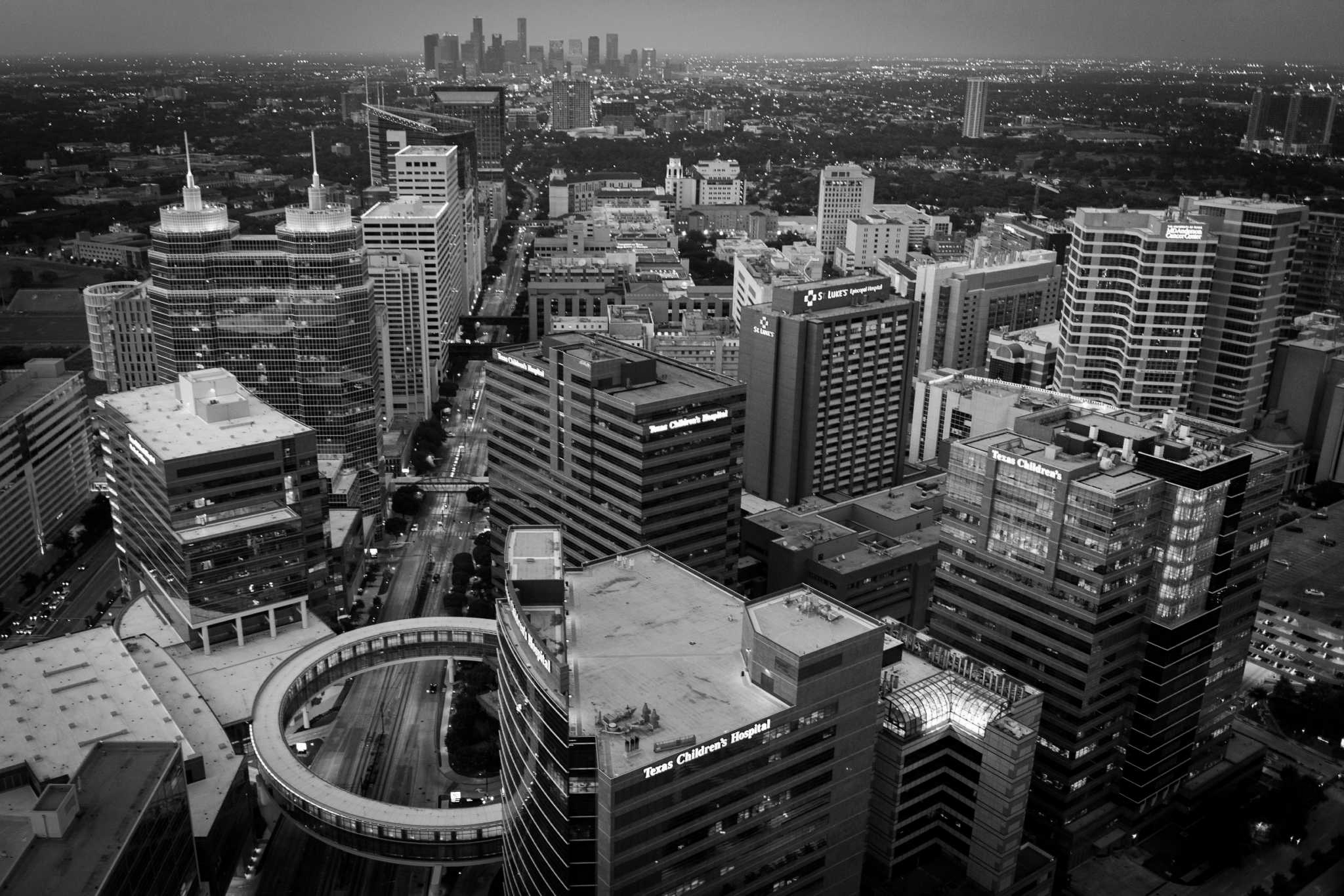 DUES
$ 30 Returning Members
$35 New Members
Includes a Tshirt!

Venmo: @Texas-HHPO
(Please state New/Returner)
Paypal: texashhpo@gmail.com ($2 fee)
Cash or Card
**Email: sfdzz97@gmail.com
- include your name, EID, phone number

** Increases by $10 after 3rd GBM**
Emmanuel Rayas
Volunteer Director
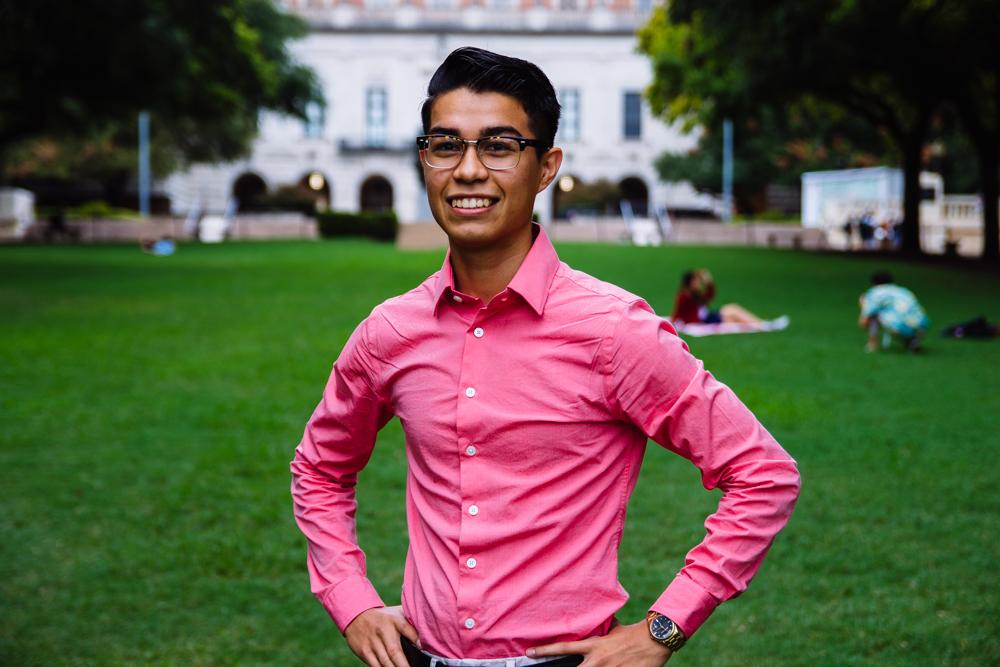 Biochemistry, BSA
4th Year
San Antonio, TX
Physics II is stressing me out and consuming most of my study time...I am excited for spring break! I am going to NOLA.
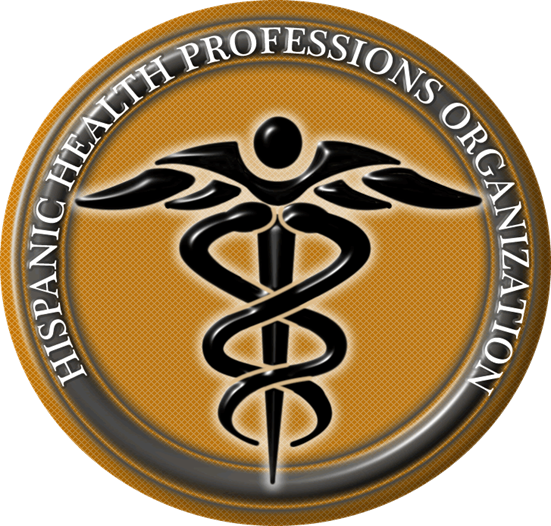 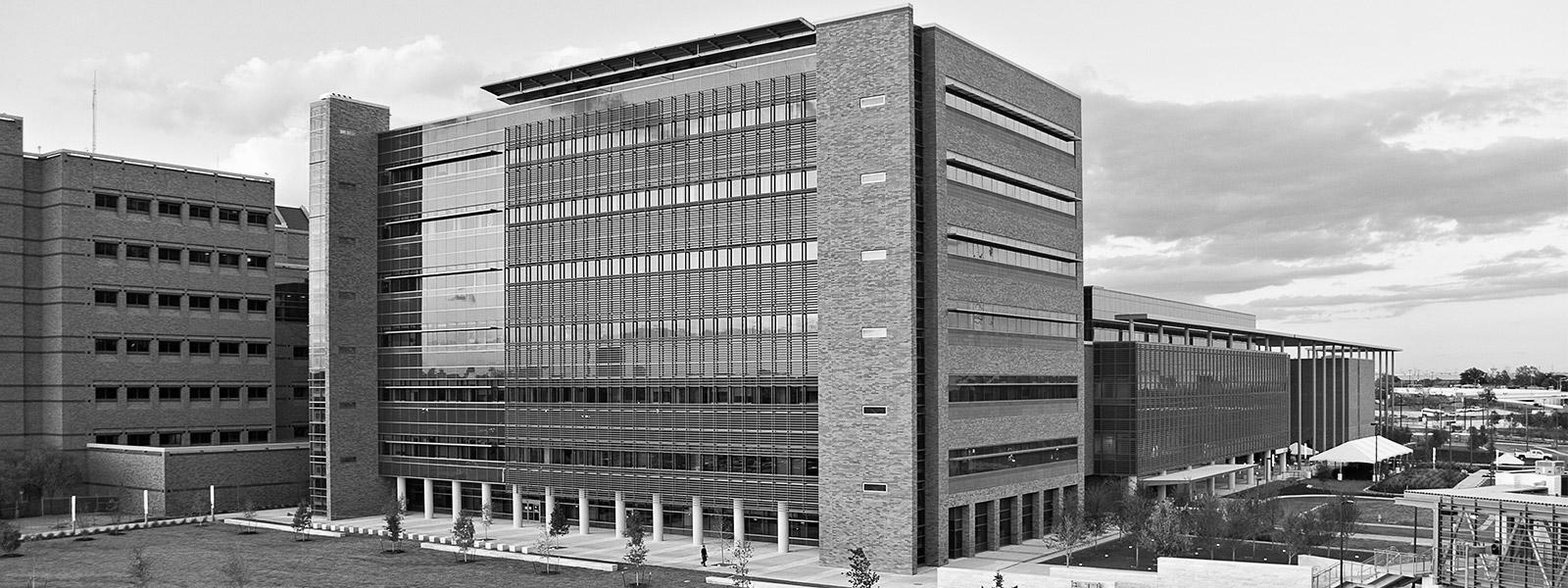 Activites w/Psychiatric Patients
Saturday, March 9th  

We will engage and socialize with psychiatric patients in a social setting, allowing you the opportunity to create a memorable experience that will serve everyone uniquely.

Address: will be sent out as the event approaches.

Time: 2-4pm

Sign-up: https://goo.gl/forms/a9XRsj3KugO0ZBbG3
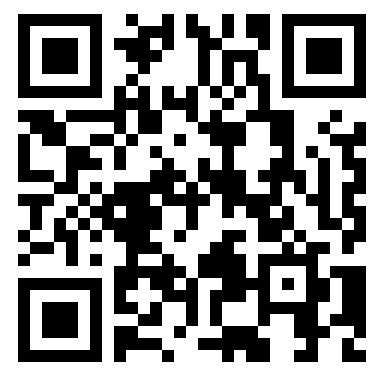 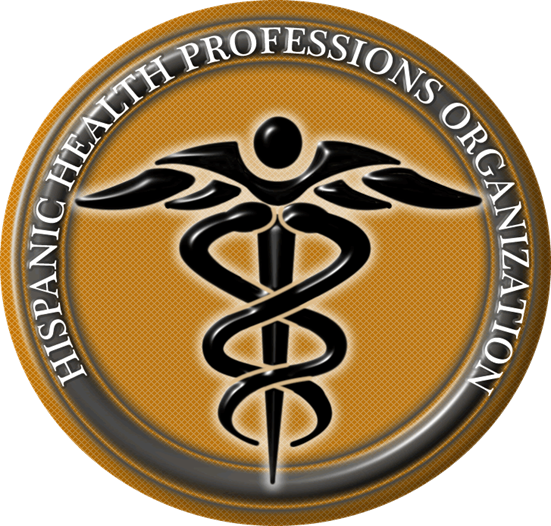 [Speaker Notes: Sign up link: https://goo.gl/forms/lxvrn03VPdcSoklr1

Shifts:
9:30 - 12:30
11:30-3:30
2:30-5:30]
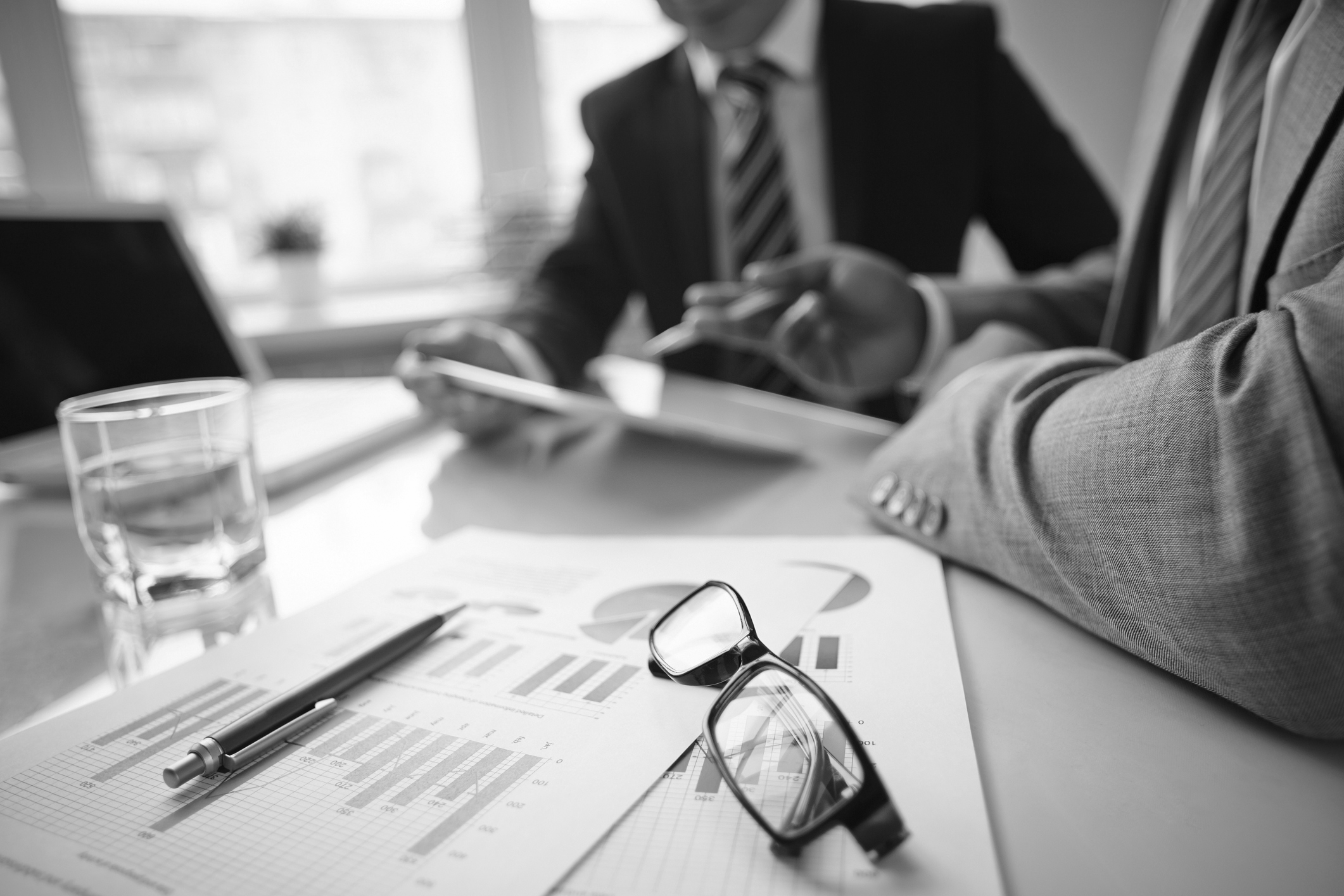 Nursing Home-Bingo
Friday
  
Mar 8, 7:00p

We take the bus together
(6:45p)

Or you can drive
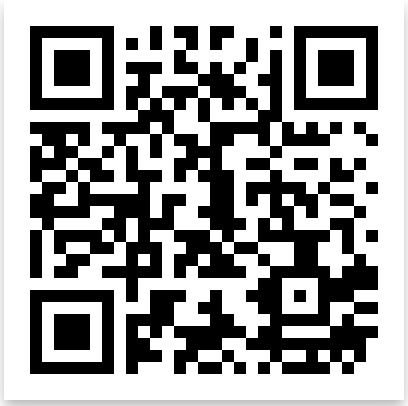 Where

Bus stop 18 on
Trinity and MLK


2806 Real St
Austin, TX  78722
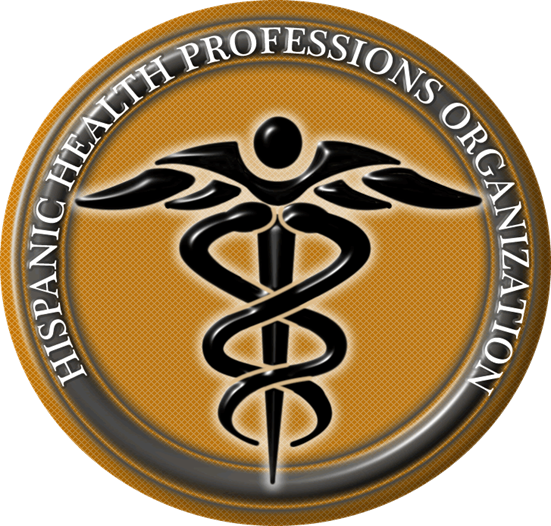 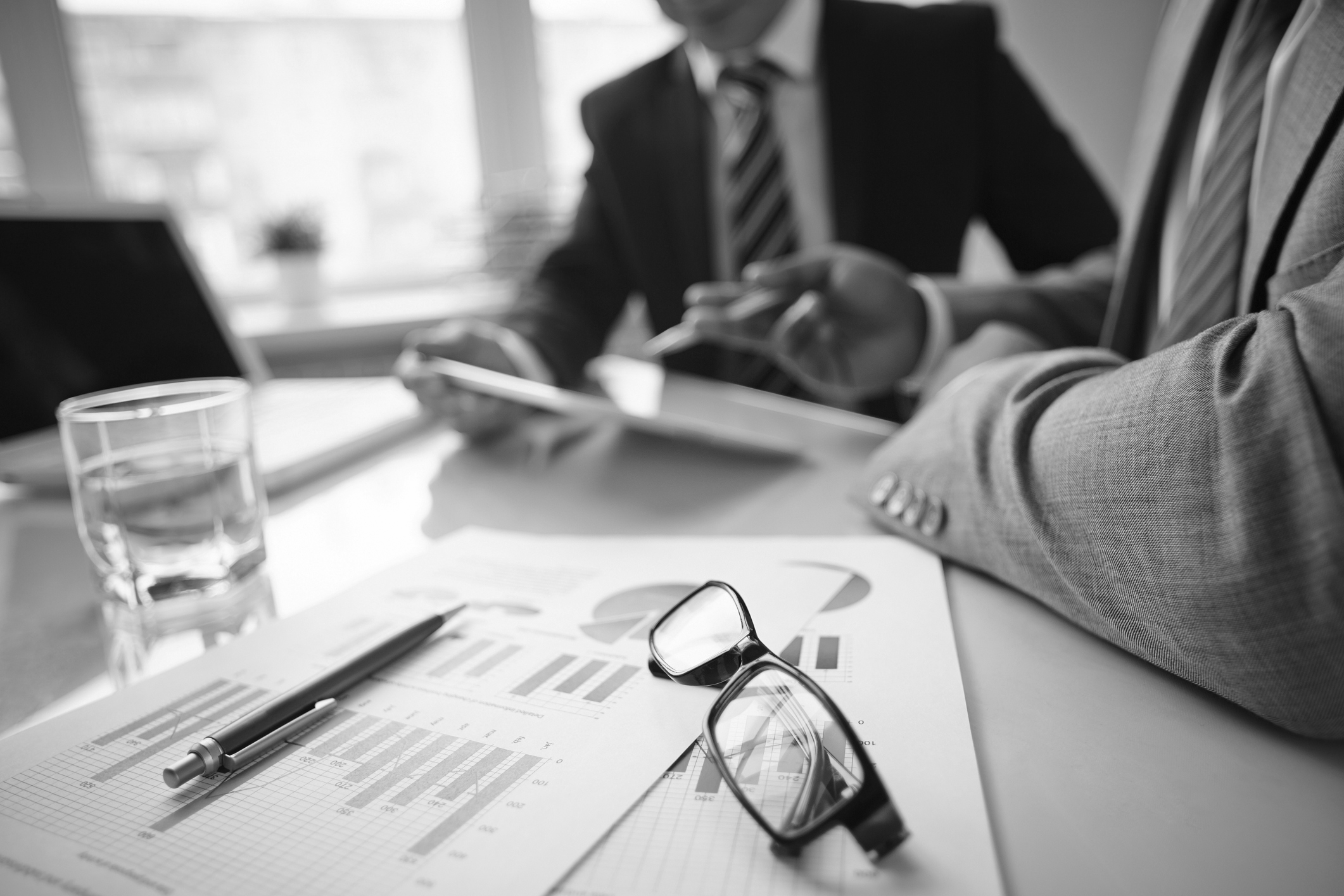 Volunteer Programs Survey
New Events

Psychiatric 
Patients

Community
Gardens

Environmental
Movements
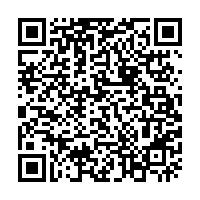 Group-Me

Volunteer 
Together

With fellow 
HHPO’ers

Who like the 
same events.
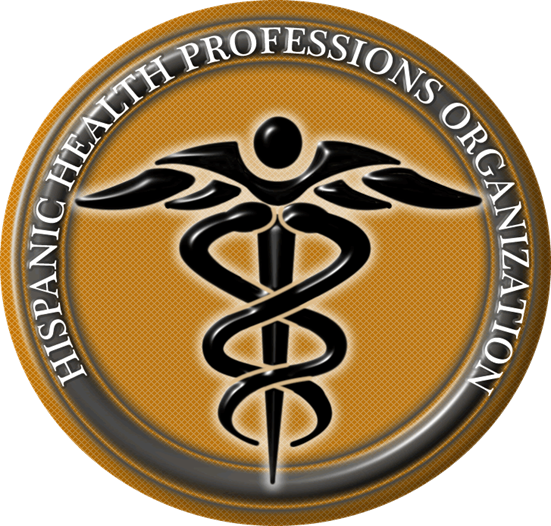 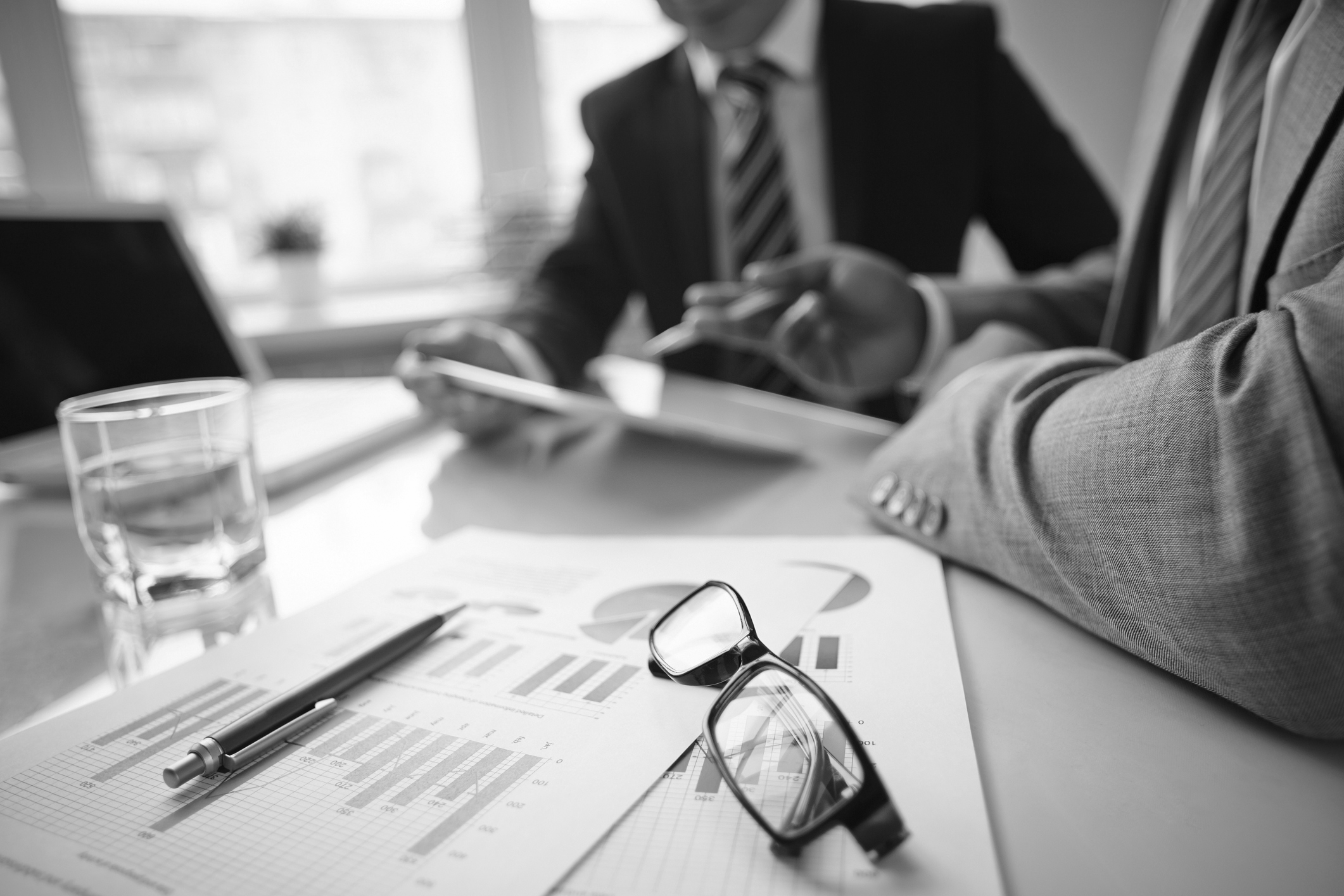 Population Based Volunteering
The Youth

Communities in Schools
The Elderly

Bingo at The Nursing Home
The Homeless

Homecooked Fridays
The Public

We Are Blood
The Incarcerated

Inside Books
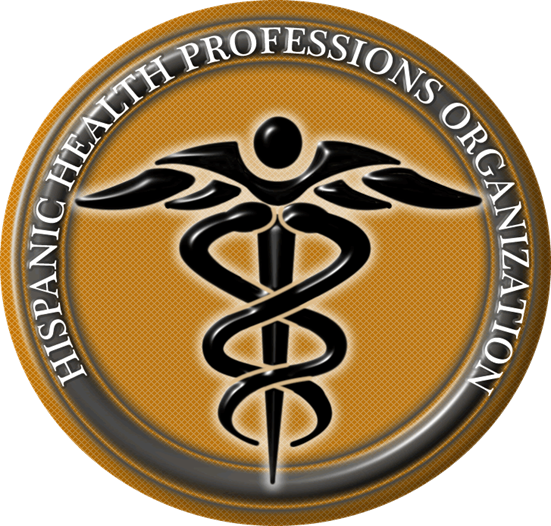 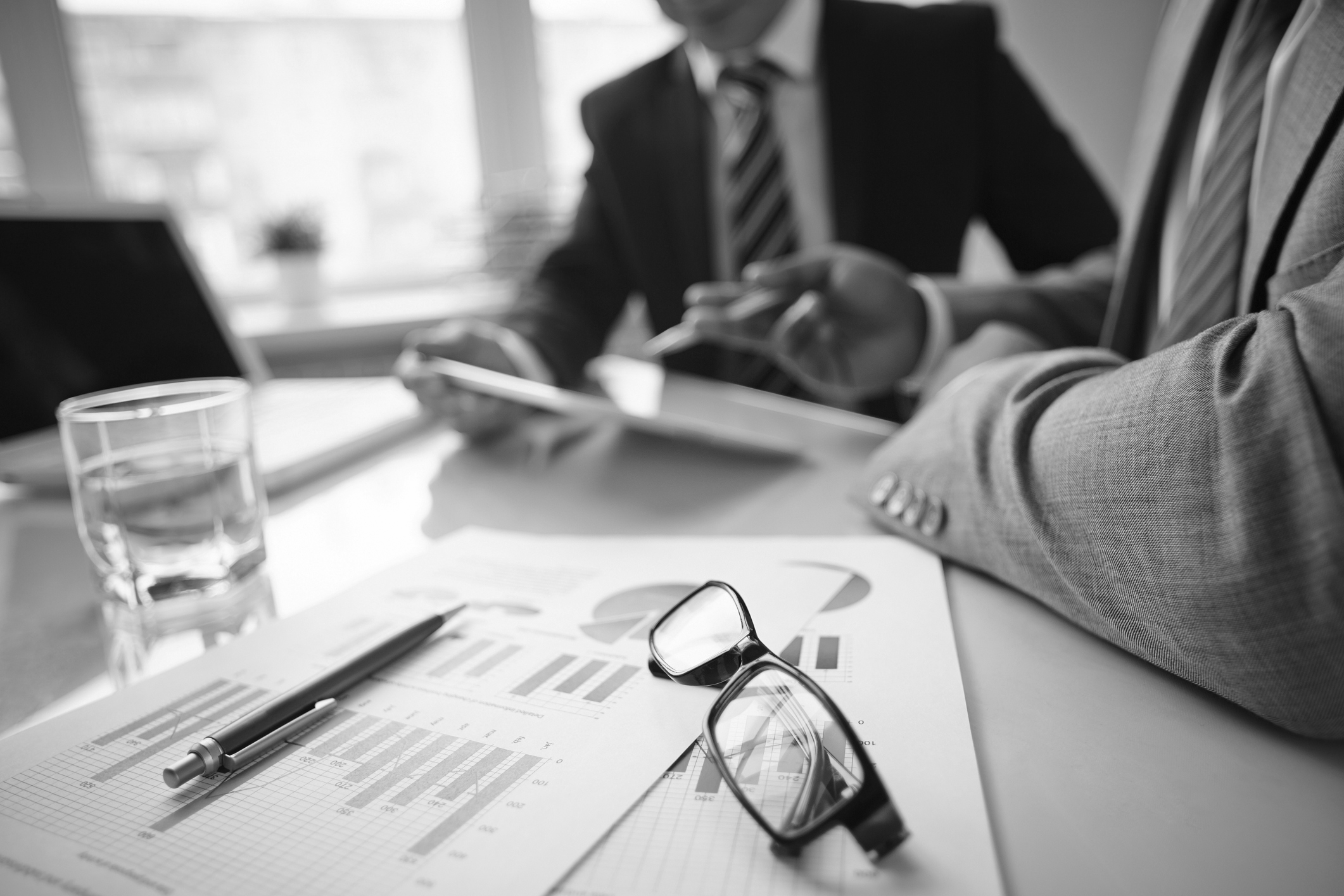 Recurring on your Schedule
Sunday

Inside Books
5-9PM

3121 E 12th St
Austin, TX  78702

insidebooksproject@gmail.com
Thursday

Inside Books
7-11PM

3121 E 12th St
Austin, TX  78702

insidebooksproject@gmail.com
Friday
Homecooked Fridays
1-3PM & 3-5PM

209 W. 27th St. Austin, TX 78705
Sign-up found on digest.

HHPO Bingo at the Nursing Home
7-8PM

2806 Real St Austin, TX  7872*
Bus Route 18 on MLK & Trinity
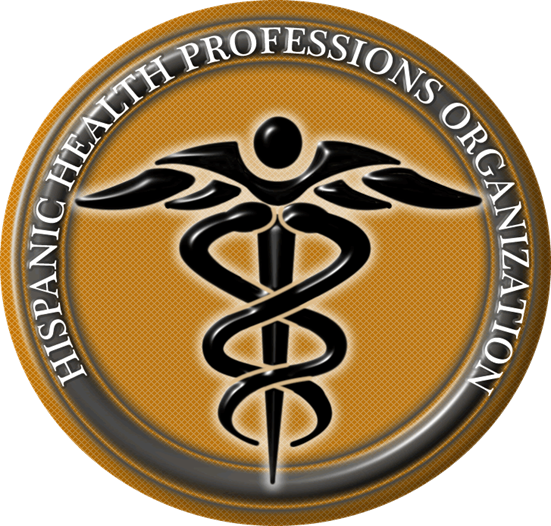 Marcelo Pintos
Social Director
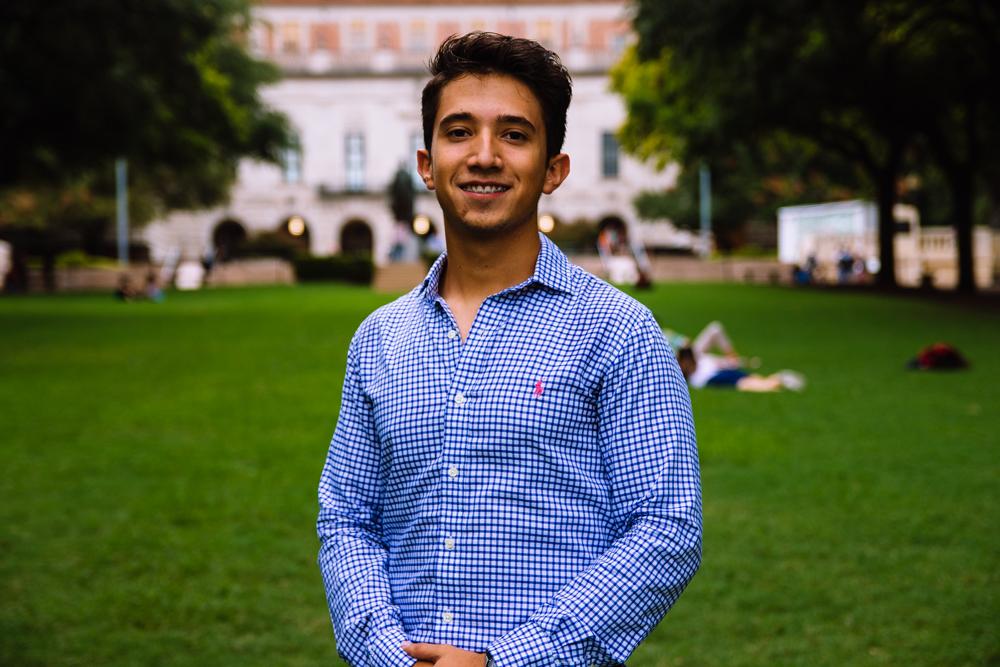 Biochemistry BSA Major
3rd Year
Mcallen, TX/ Reynosa MX
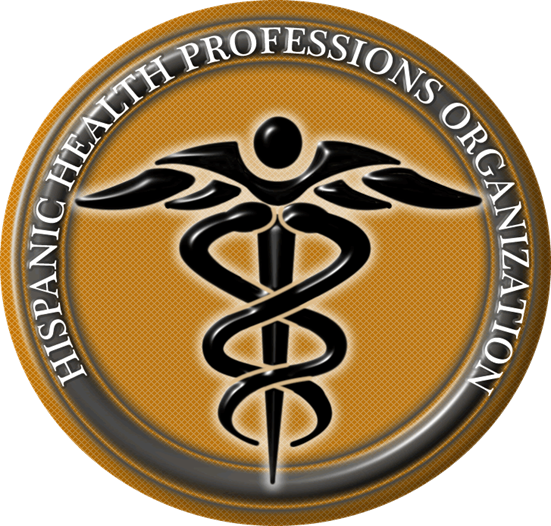 Thank you guys <3
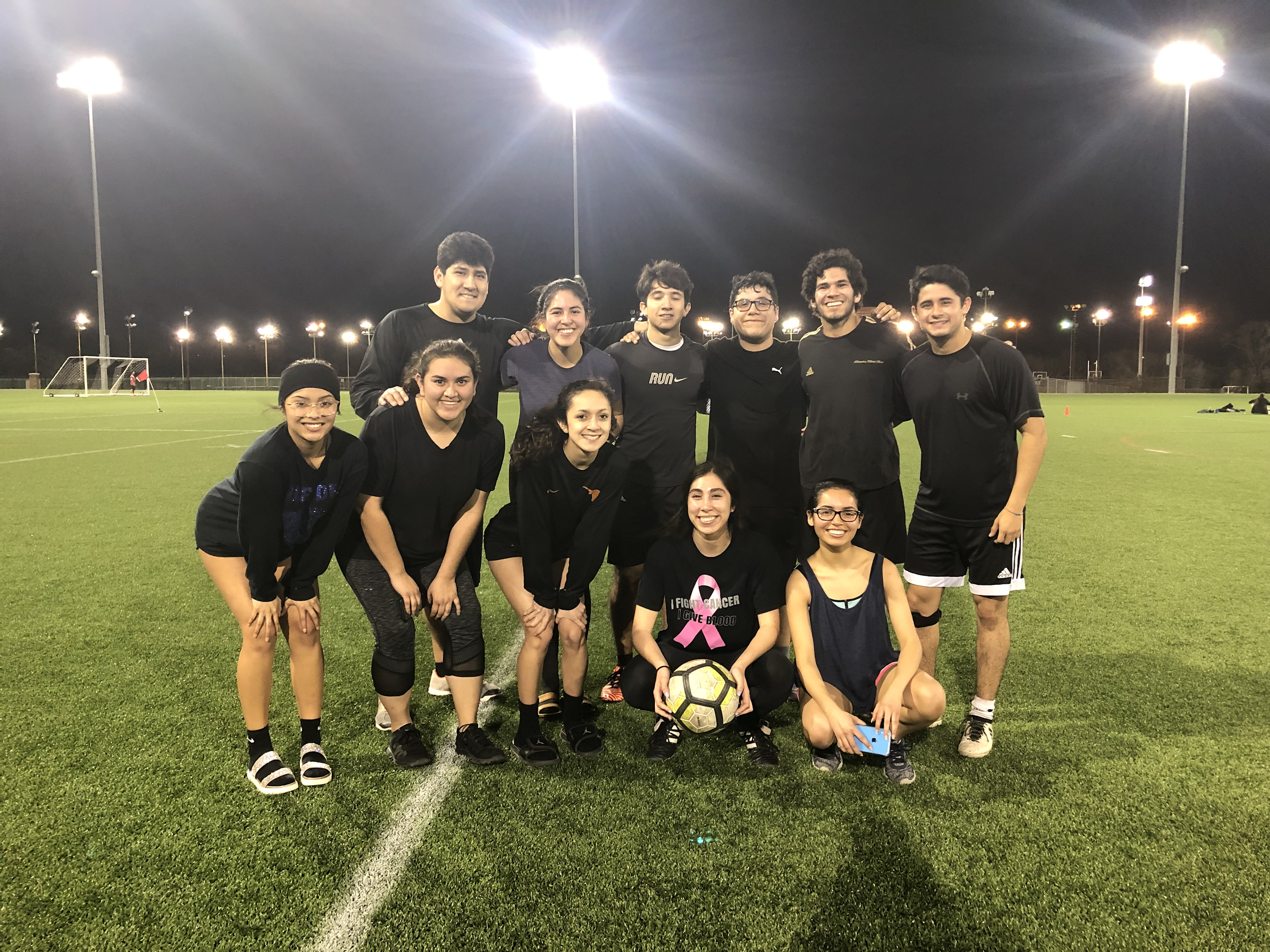 We did leave it all on the field!

Divisional champs, won all three games of our division.
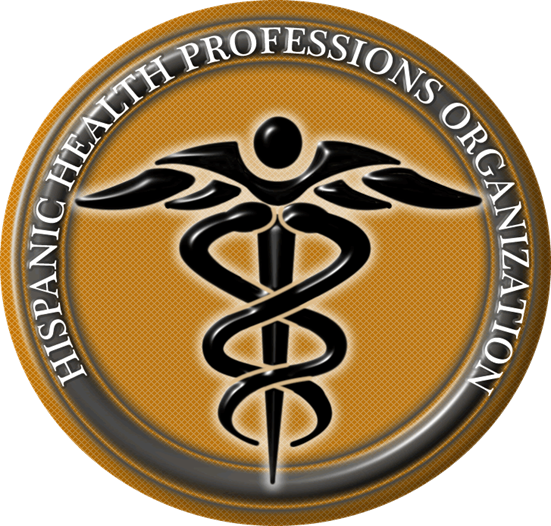 Cielo was a success!
Thanks to everyone who showed up
Andrea Martinez
Archives Director
Human Development and Family Sciences Major
3rd Year
Eagle Pass, TX
I may be listed as a co-author for a study my PI is submitting to the National Latino Psychological Association!
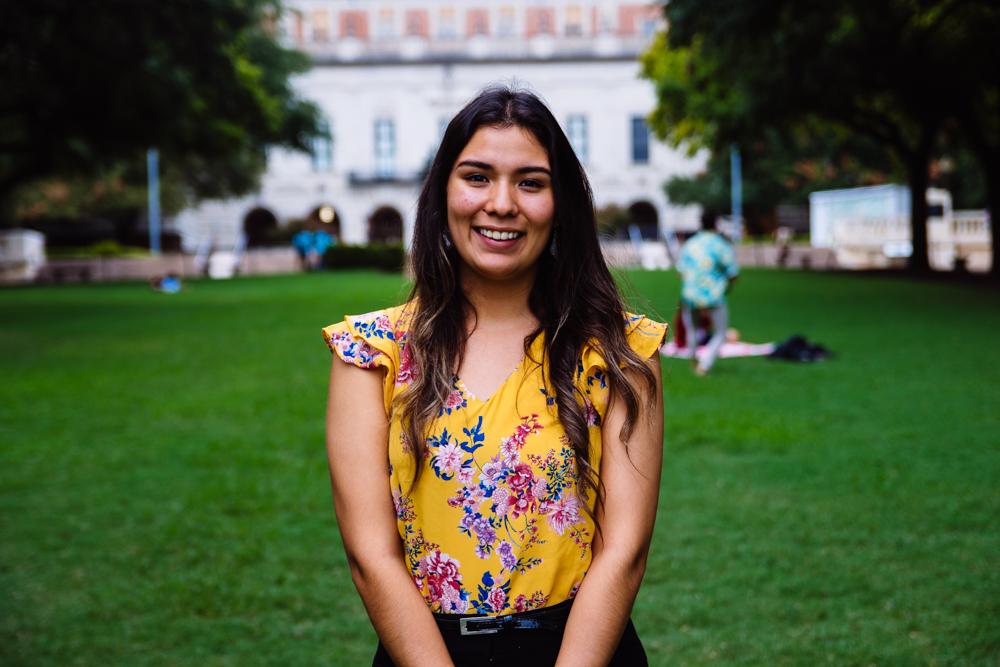 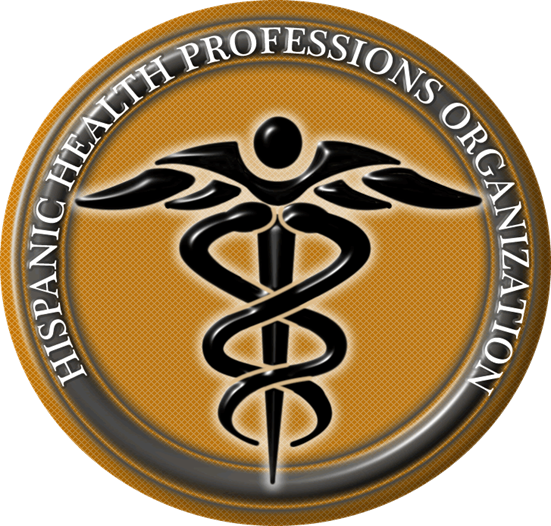 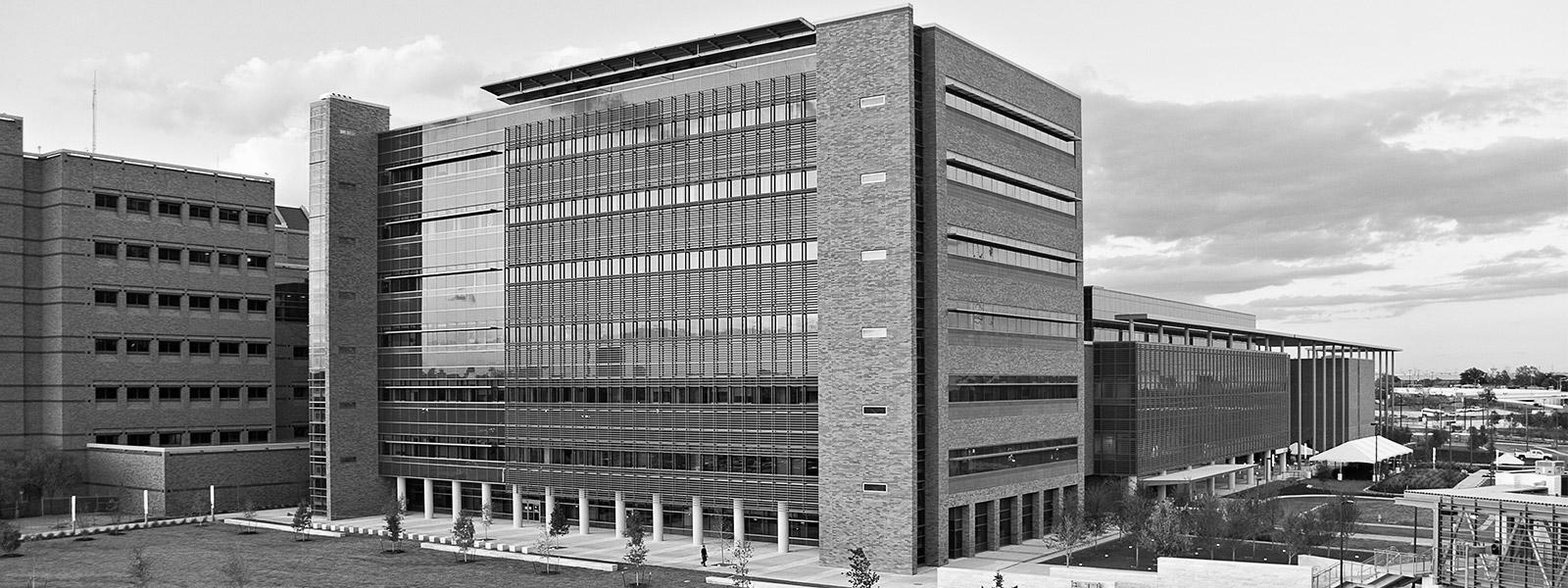 Scrapbooking Social
Multiple Dates (TBA) -
Sign up here for live updates via GroupMe:
Submit pictures here by Friday 3/15:
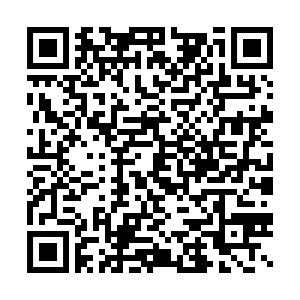 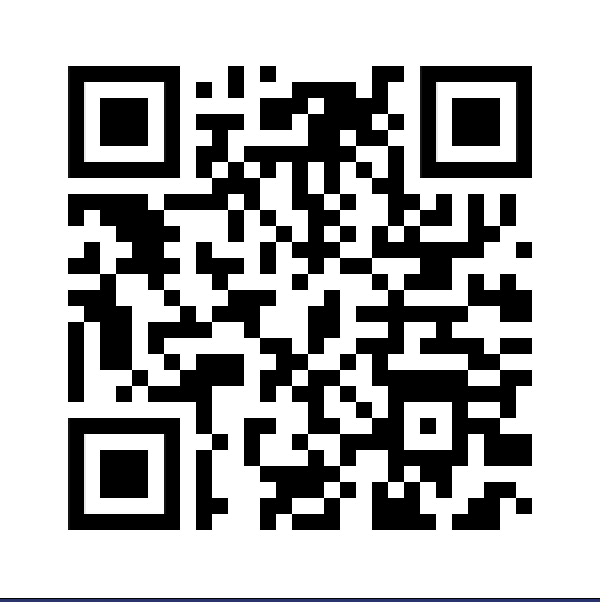 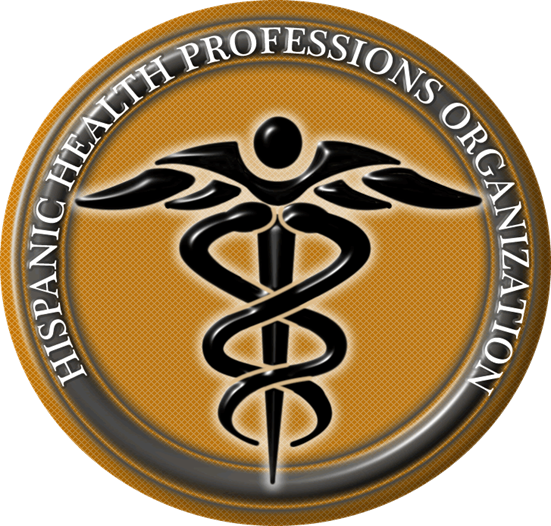 Valeria Sornia
Public Relations Director
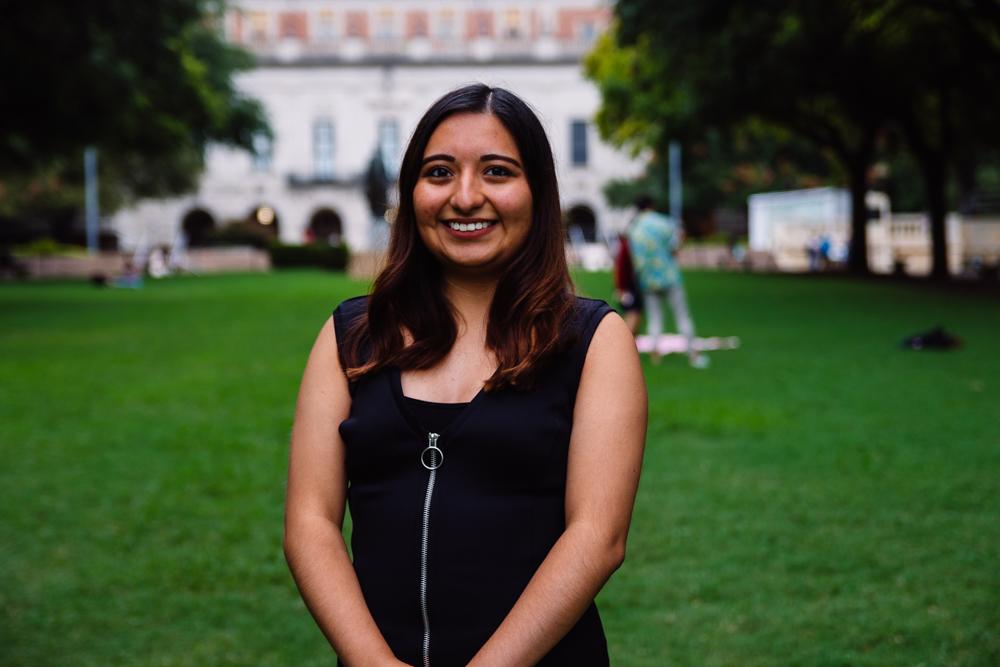 Neuroscience Major
3rd Year
Eagle Pass, TX
Ariana Grande follows me on Twitter! :) #thankunext
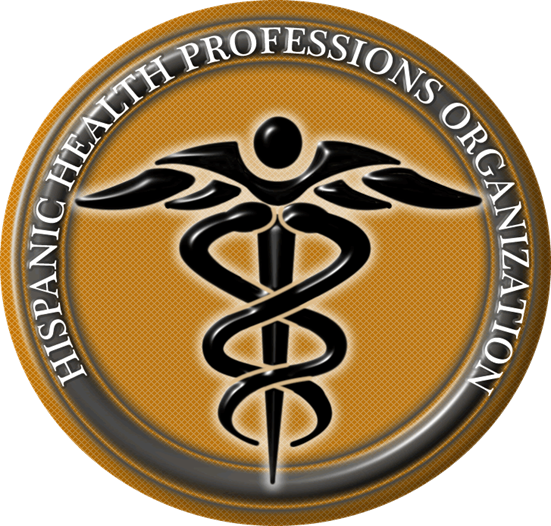 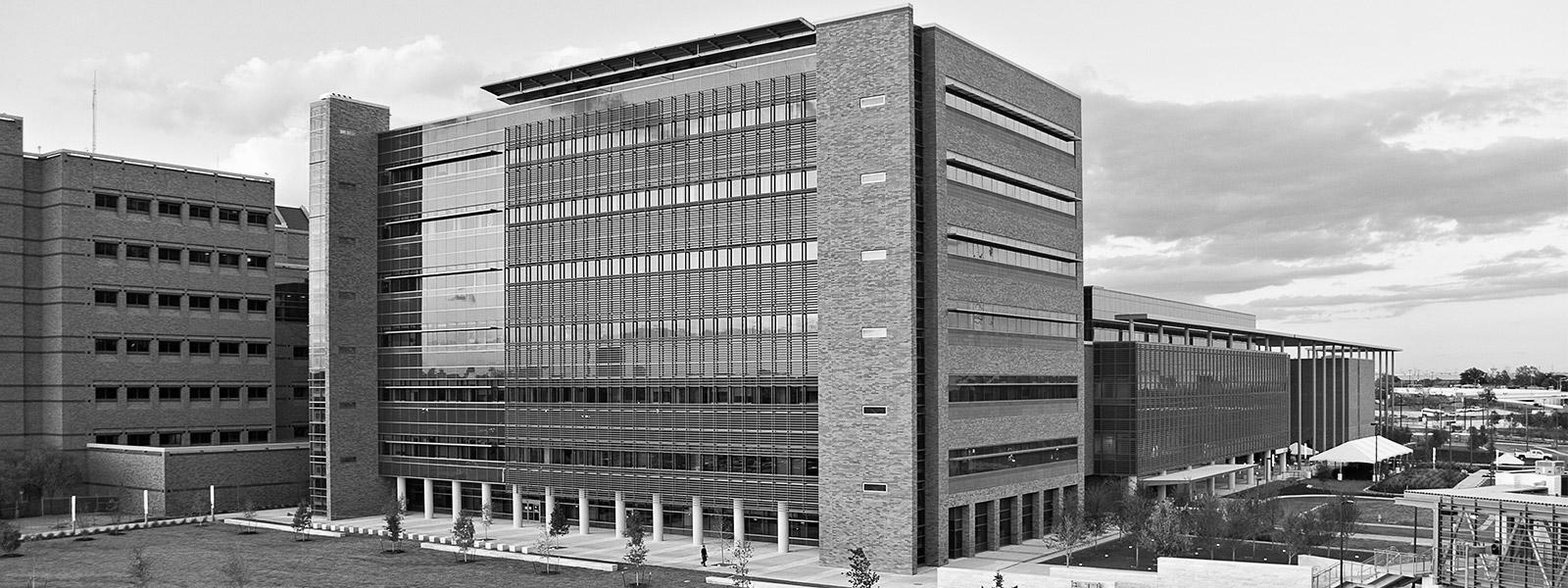 Explore UT
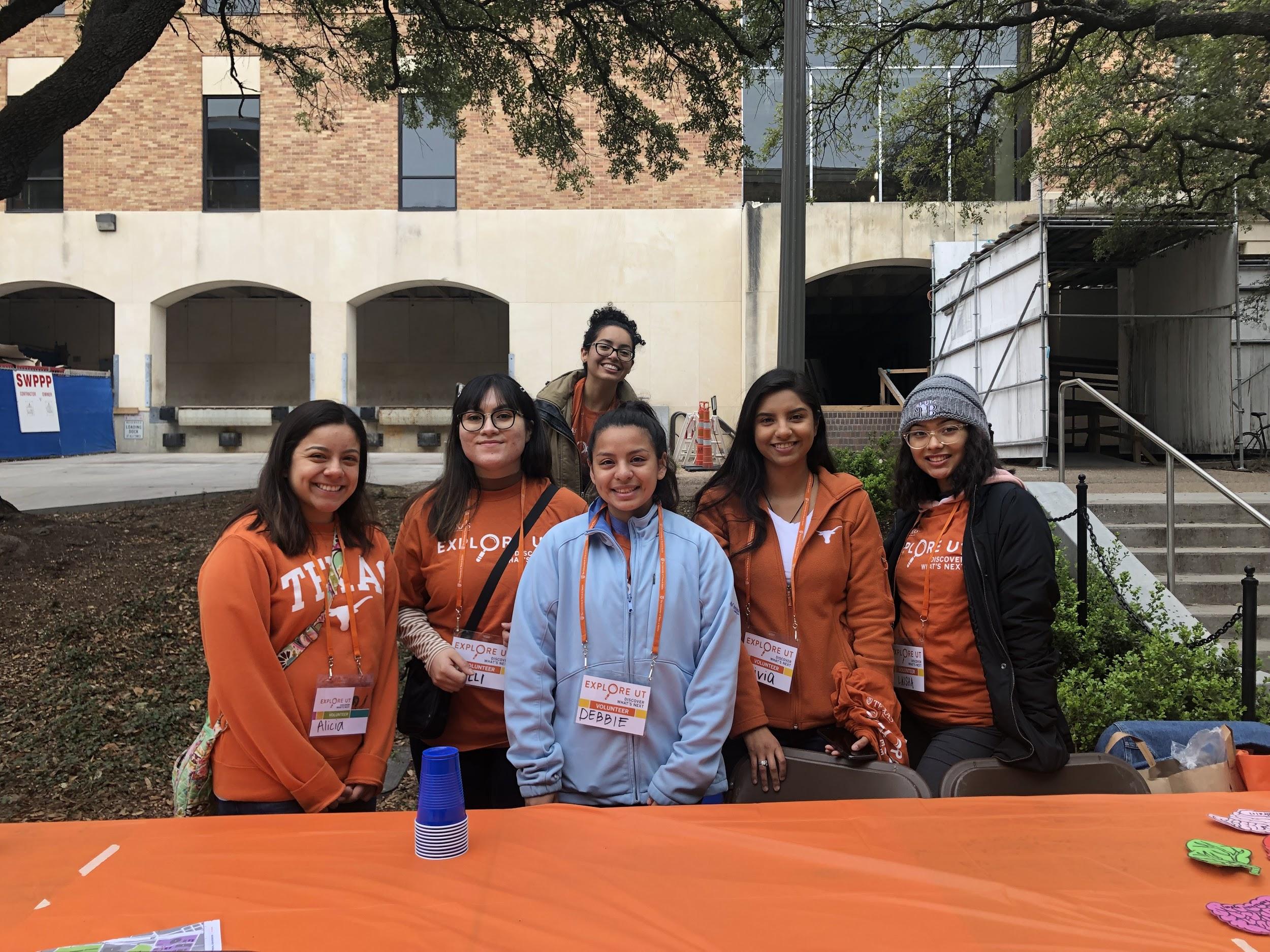 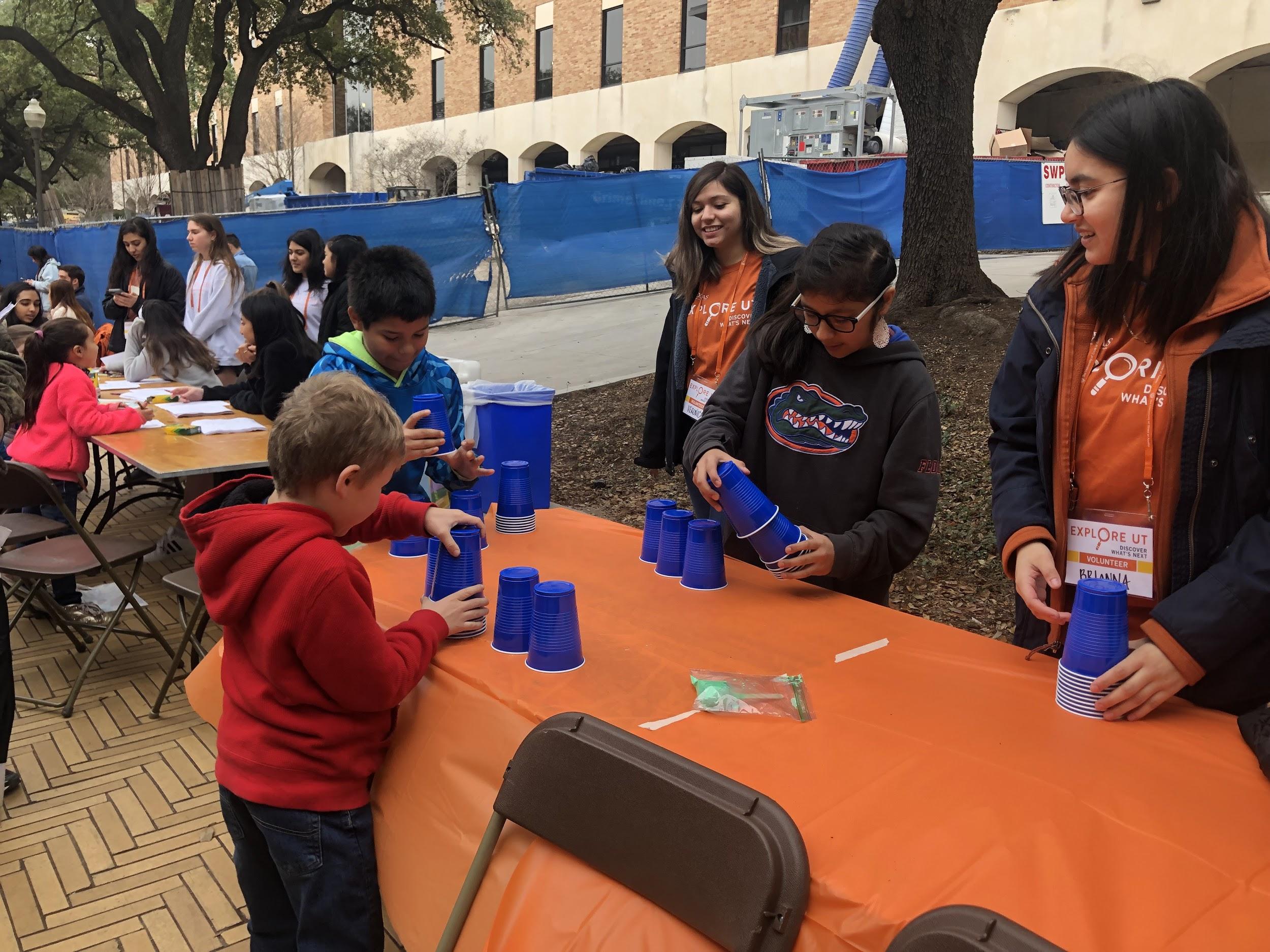 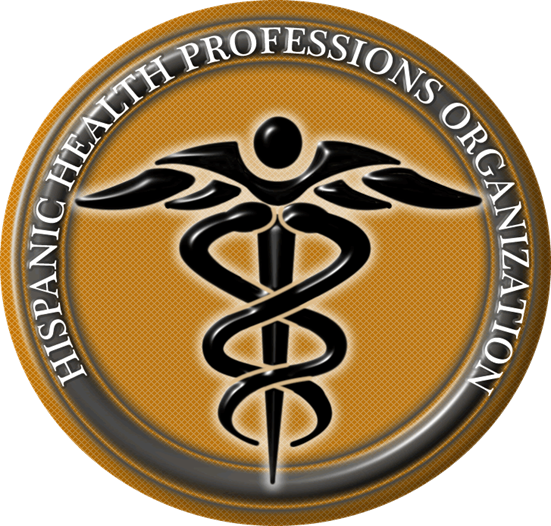 [Speaker Notes: Sign up link: https://goo.gl/forms/lxvrn03VPdcSoklr1

Shifts:
9:30 - 12:30
11:30-3:30
2:30-5:30]
Jessica Medrano
IT Director
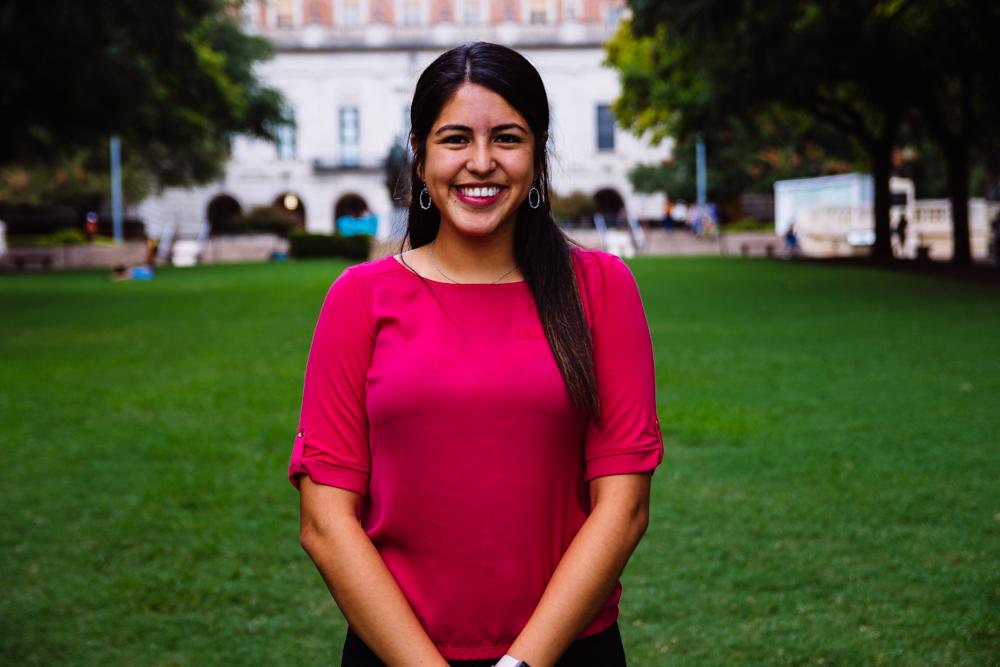 Neuroscience Major
3rd Year
Houston, TX
Fun fact: I love summermoon coffee <3
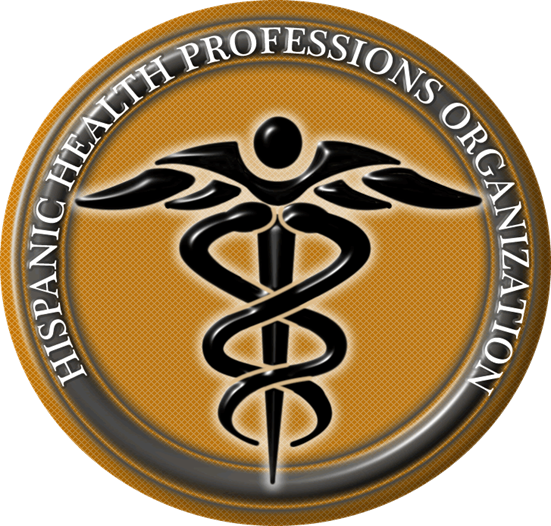 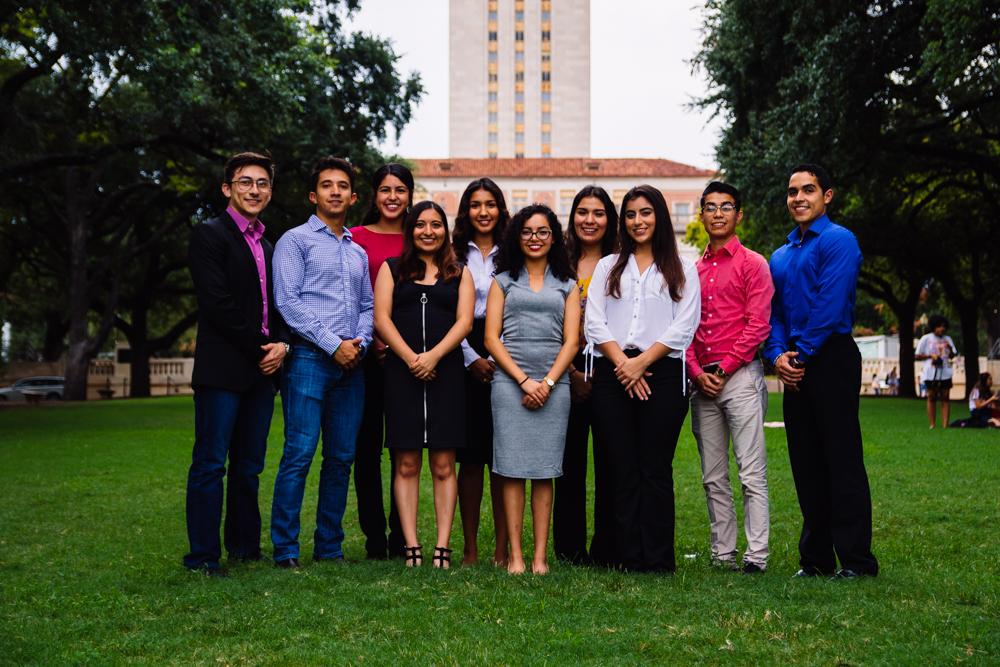 Let us know if you have any questions!!
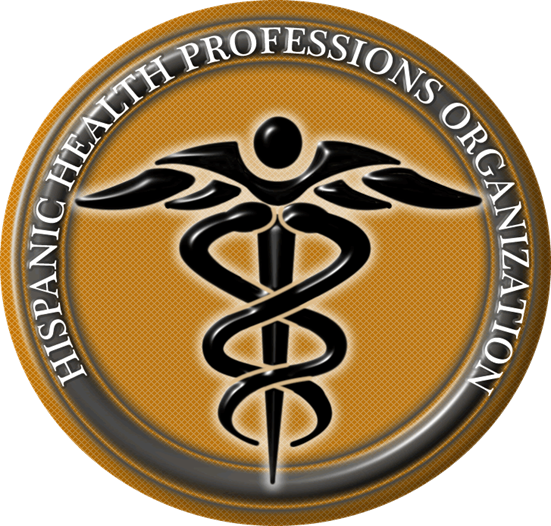 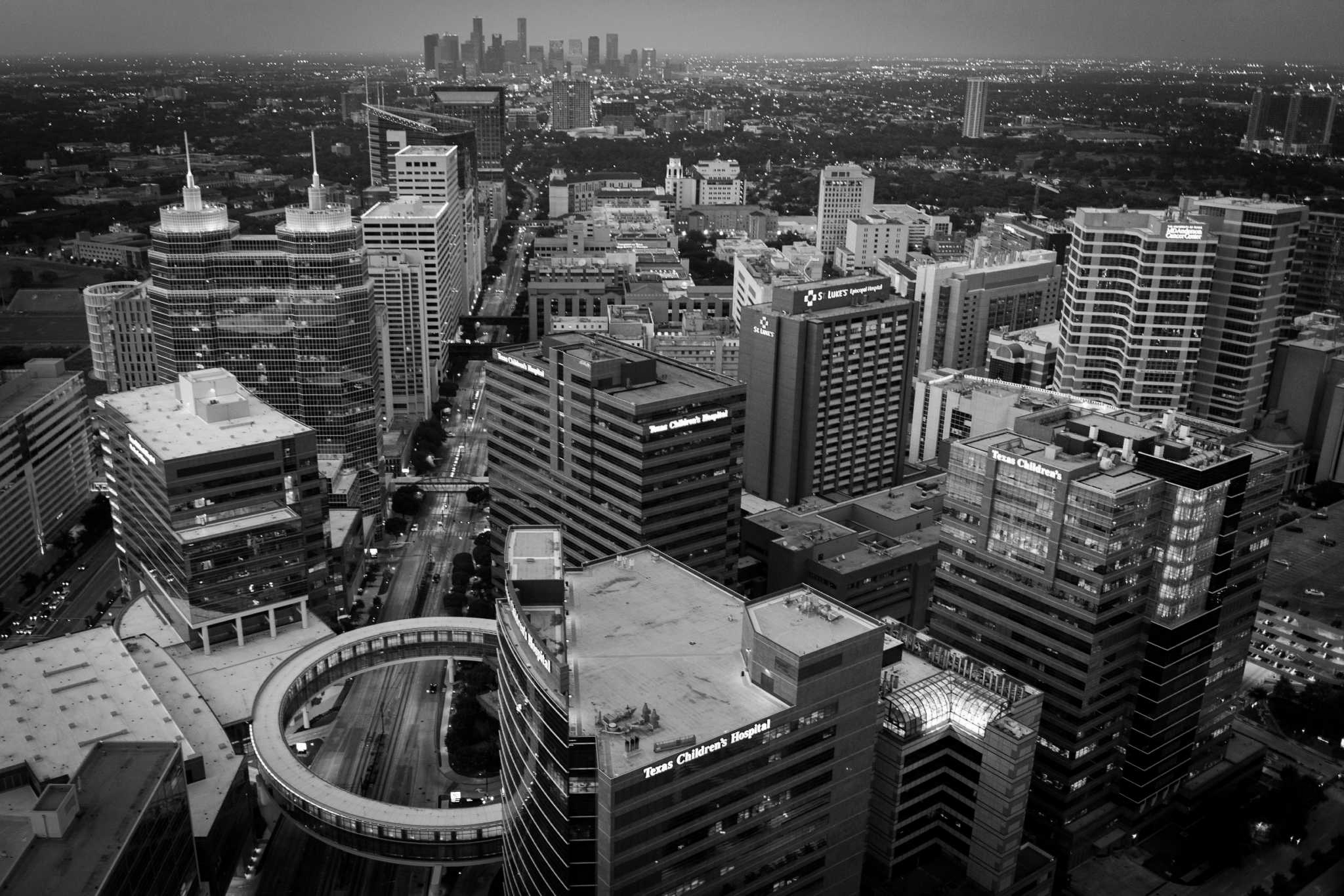 Thank You for Coming!!
Sign in here:
https://tinyurl.com/y44zja6k

3rd General Body Meeting:
 26 March 2019
6:45 pm

Website: Texashhpo.weebly.com
Email: texashhpo@gmail.com
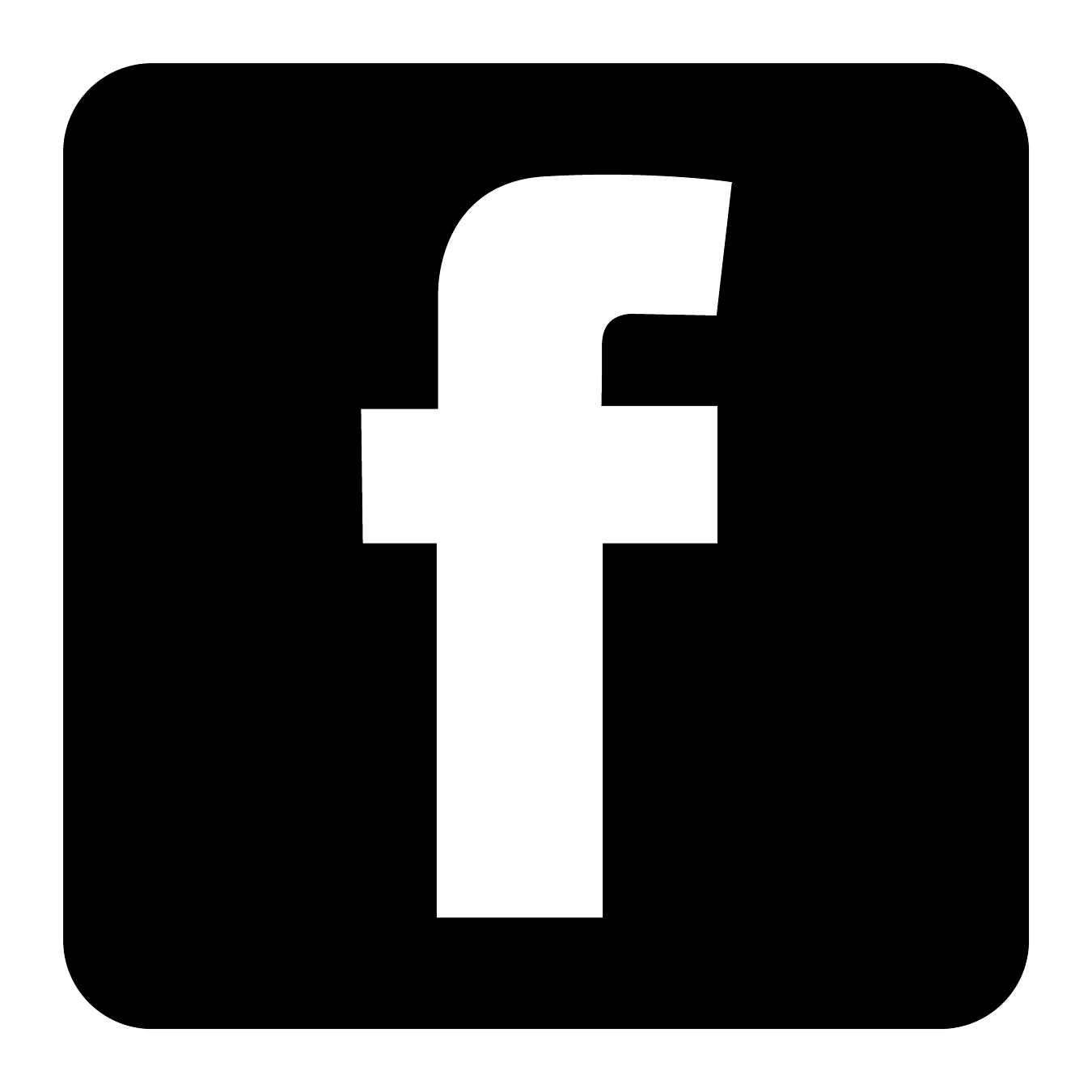 HHPO (Hispanic Health Professions Organization)
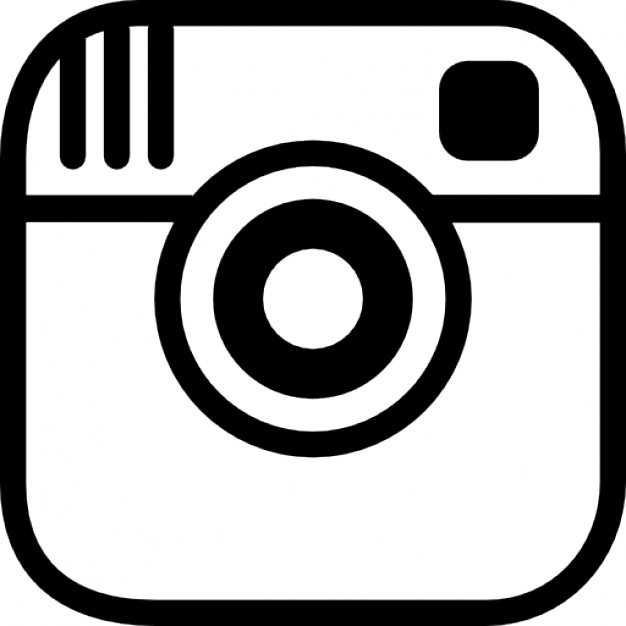 @texashhpo